Session 13 - Point of Care Testing, Water ManagementHealth Programs & Staff Training
© 2022   National Association of Directors of Nursing Administration in Long Term Care, Inc. (NADONA LTC).  
All rights reserved.
1
© 2022 NADONA LTC
Standard Precautions
Consists of:
Hand Hygiene
Safe Handling of Patient Care Equipment
Cleaning, disinfection, sterilization
Proper Use of Personal Protective Equipment
Gowns
Mask
Eye Protection
Gloves
Safe Injection Practices
Respiratory Hygiene / Cough Etiquette
Point of Care Testing
Centers for Disease Control and Prevention. (2007). Guidelines for isolation  precautions: Preventing transmission of infectious agents in healthcare settings 2007.  Retrieved January 5, 2010 from  http://www.cdc.gov/ncidod/dhqp/pdf/guidelines/Isolation2007.pdf
2
© 2022 NADONA LTC
Point of Care Testing
3
© 2022 NADONA LTC
Objectives
Describe point of care blood testing
Identify unsafe practices that occur during point of care blood testing
List 3 recommended infection prevention and control practices for Blood Glucose Meters
4
© 2022 NADONA LTC
Point of Care Blood Testing (POCT)
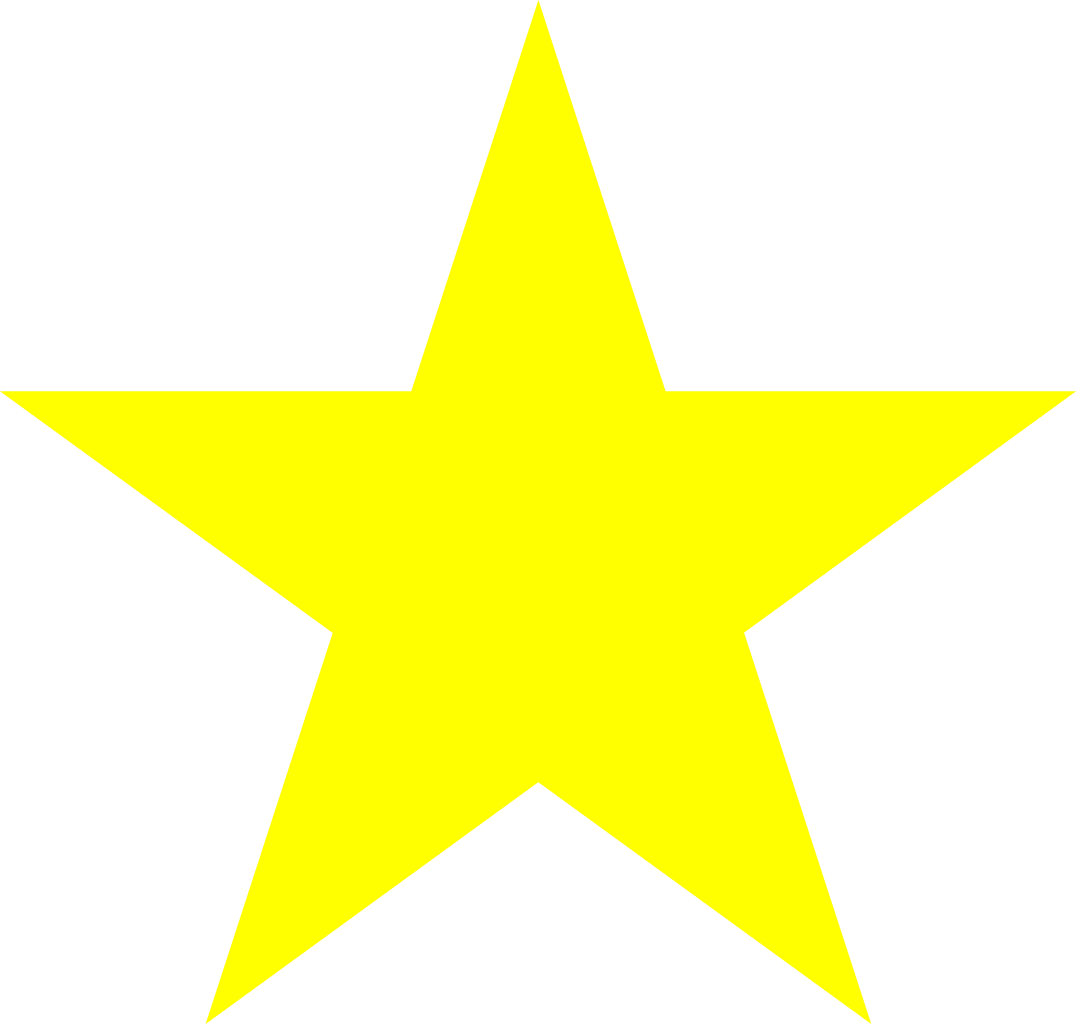 Or bedside testing is defined as medical diagnostic testing at or near the point of care—that is, at the time and place of patient care.
Point-of-care tests are simple medical tests that can be performed at the bedside.
Portable handheld instruments are used
Provides immediate laboratory results                          to inform regarding the medical status of a resident
5
© 2022 NADONA LTC
[Speaker Notes: Point-of-care blood testing is accomplished by obtaining a blood specimen from the resident, often by pricking their finger with a fingerstick device, and then using a portable, handheld instrument such as a blood glucose meter or prothrombin time meter to obtain a reading. A common type of point-of-care blood test performed in nursing homes is monitoring of blood glucose levels to guide therapy for residents with diabetes.]
What are the Common Infection Risks?
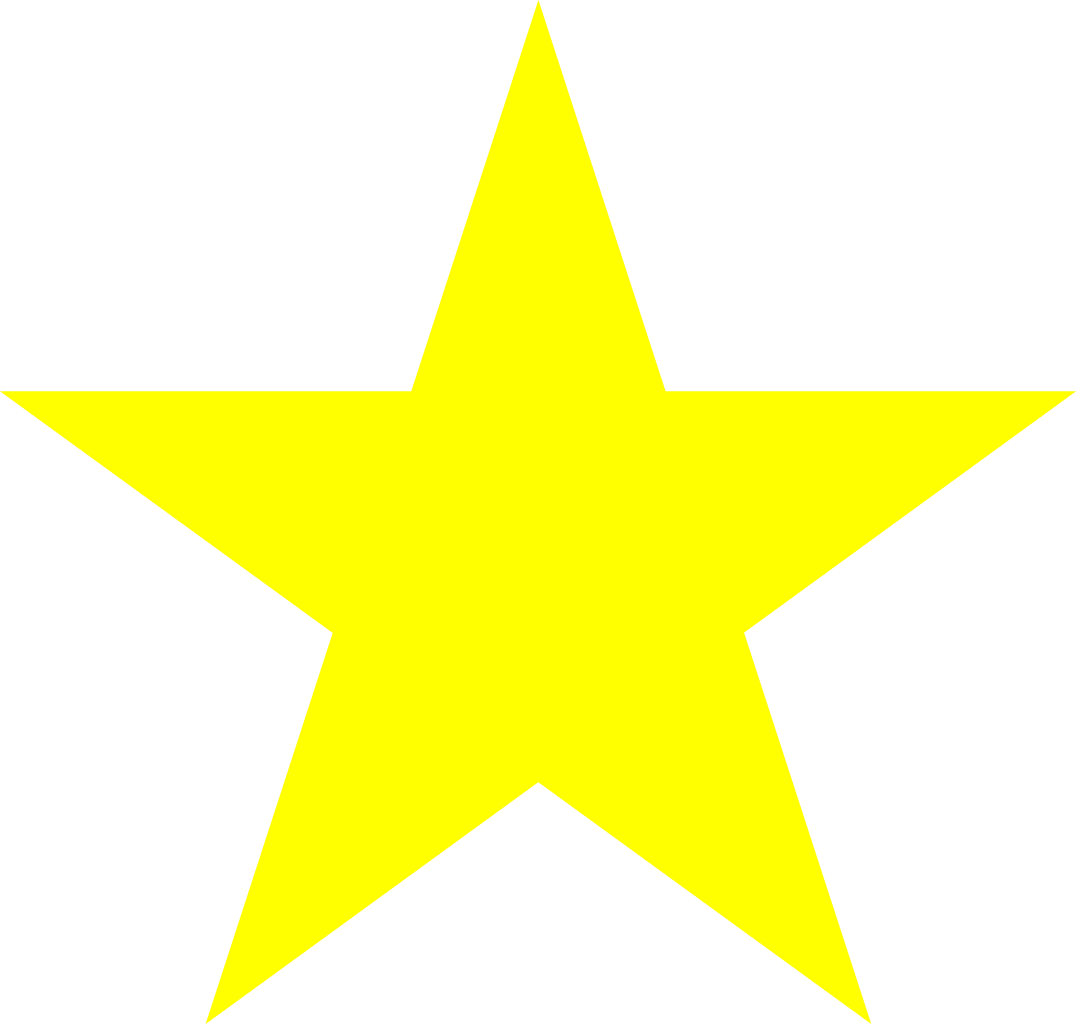 Potential for Exposure to pathogens through indirect contact transmission:
Hepatitis B virus (HBV)
Hepatitis C virus ( HBC)
Human immunodeficiency virus (HIV)
Indirect Contact transmission is transfer of an infectious agent from one person to another through a contaminated object or person
© 2022 NADONA LTC
CDC. Healthcare-Associated Hepatitis B and C Outbreaks (≥ 2 cases) Reported to the Centers for Disease Control and Prevention (CDC) 2008-2017. https://www.cdc.gov/hepatitis/outbreaks/healthcarehepoutbreaktable.htm
6
[Speaker Notes: An underappreciated risk of point-of-care blood testing is the potential for exposure to pathogens like HBV, hepatitis C virus, and human immunodeficiency virus, through indirect contact transmission.
 Indirect contact transmission is the transfer of an infectious agent, for example, HBV, from one resident to another through a contaminated intermediate object, such as a blood glucose meter or fingerstick device, or person, such as the contaminated hands of a staff member performing point-of-care blood testing.]
Risks and Outcomes
WHO estimated that in 2000, overuse and unsafe use of healthcare injections caused: 
○ 30% of new infections with HBV (21 million) 
○ 41% of new infections with HCV (2 million) 
○ 9% of new infections with HIV (260,000, annually) 
CDC reported from  2008-2019, 66 outbreaks of healthcare-associated viral hepatitis in the US 
○ Infection control breaches 
○ Unsafe injection practices 
○ Unsafe practices related to assisted blood glucose monitoring
7
© 2022 NADONA LTC
Disclaimer for Following Data
Because of the long incubation period (up to 6 months) and typically asymptomatic course of acute hepatitis B and C infection, it is likely that only a fraction of such outbreaks that occurred have been detected, 
Reporting of outbreaks detected and investigated by state and local health departments is not required. 
Therefore, the numbers reported here may greatly underestimate the number of outbreak-associated cases and the number of at-risk persons notified for screening.
8
© 2022 NADONA LTC
CMS Data related to Outbreaks in LTC
Hepatitis B
19 outbreaks occurred in long-term care facilities, with at least 133 outbreak-associated cases of HBV and approximately 1,679 at-risk persons notified for screening
79% (15/19) of the outbreaks were associated with infection control breaks during assisted monitoring of blood glucose (AMBG)
Hepatitis C
16 outbreaks occurred in outpatient or long-term care facilities 
With 134 outbreak-associated cases of HCV and >80,293 persons notified for screening
9
© 2022 NADONA LTC
[Speaker Notes: From  2008 - 2019, there have been at least 19 outbreaks of HBV infection in long-term care facilities associated with staff failing to follow basic principles of infection control when performing or assisting residents with blood glucose monitoring.]
Outbreak Examples
Example #1 – North Carolina Aug – Oct 2010
Assisted Living facility where 8 residents diagnosed with acute HBV
All 8 hospitalized
6 died from complications of hepatitis
All had blood glucose monitoring by facility staff
Investigation found 2 unsafe practices:
Sharing of fingerstick devices
Sharing of Blood Glucose meters without cleaning & disinfecting between residents.
10
© 2022 NADONA LTC
https://www.cdc.gov/mmwr/preview/mmwrhtml/mm6006a5.htm?s_cid=mm6006a5_w
Examples cont.
Example #2:
SNF – 8 residents diagnosed with acute HBV infection
All had had blood glucose monitoring by facility staff
2 other residents also had blood glucose monitoring were identified as potential sources of the outbreak based on testing
Investigation found:
Single blood glucose meter used for all residents without cleaning & disinfecting between residents 
Staff did not change their gloves and perform hand hygiene in between resident testing
CDC. Transmission of hepatitis B virus among persons undergoing blood glucose monitoring in long-term-care facilities-Mississippi, North Carolina, and Los Angeles County, California, 2003-2004. https://www.cdc.gov/mmwr/preview/mmwrhtml/mm5409a2.htmning
11
© 2022 NADONA LTC
Unsafe Practices During Blood Glucose Monitoring
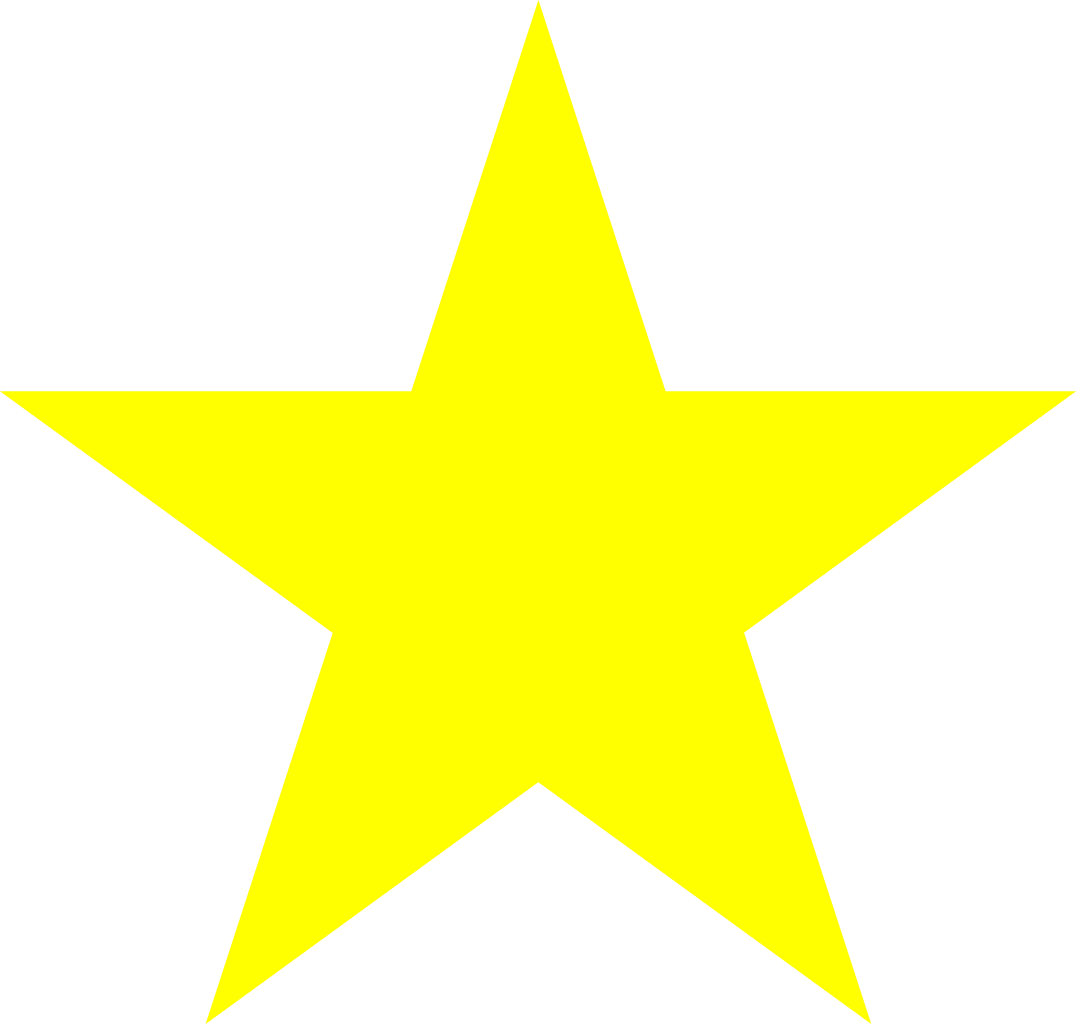 Unsafe practices that have contributed to transmission of pathogens:
Using fingerstick, devices for more than 1 resident
Using a blood glucose meter for more than 1 resident without cleaning and disinfecting between residents
Failing to change gloves and perform hand hygiene between finger stick procedures
Similar risks are possible with other point of care blood testing if recommendations aren’t followed
12
© 2022 NADONA LTC
[Speaker Notes: As you can see from these outbreaks, the unsafe practices during blood glucose monitoring that have contributed to transmission of HBV include using fingerstick devices for more than one resident, using a blood glucose meter for more than one resident without cleaning and disinfecting it between uses; and failing to change gloves and perform hand hygiene between fingerstick procedures. Make sure your annual IPC risk assessment considers risks of all point-of-care blood testing performed in your facility.]
Reacting to Unsafe Practices
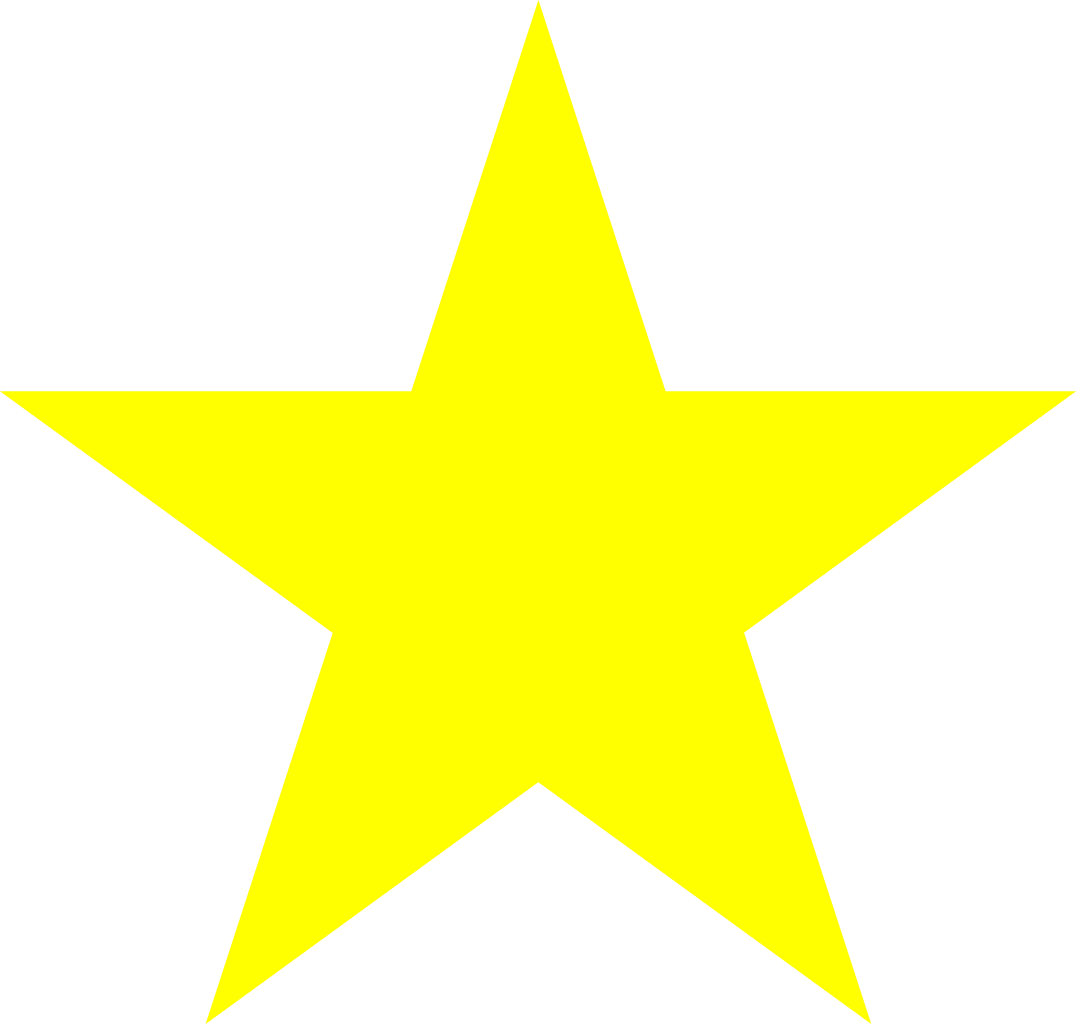 Immediately stop and correct the unsafe practice






Assess the resident and address the risk
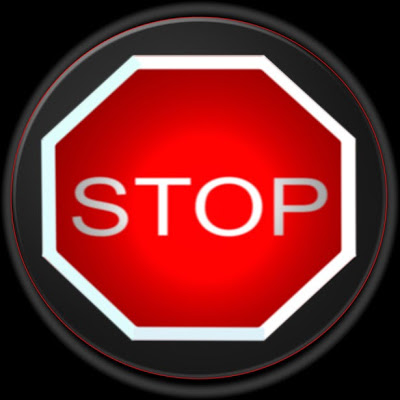 13
© 2022 NADONA LTC
[Speaker Notes: Reuse of fingerstick devices or failing to clean and disinfect the meter between residents warrants consultation with the local or state health department]
Devices
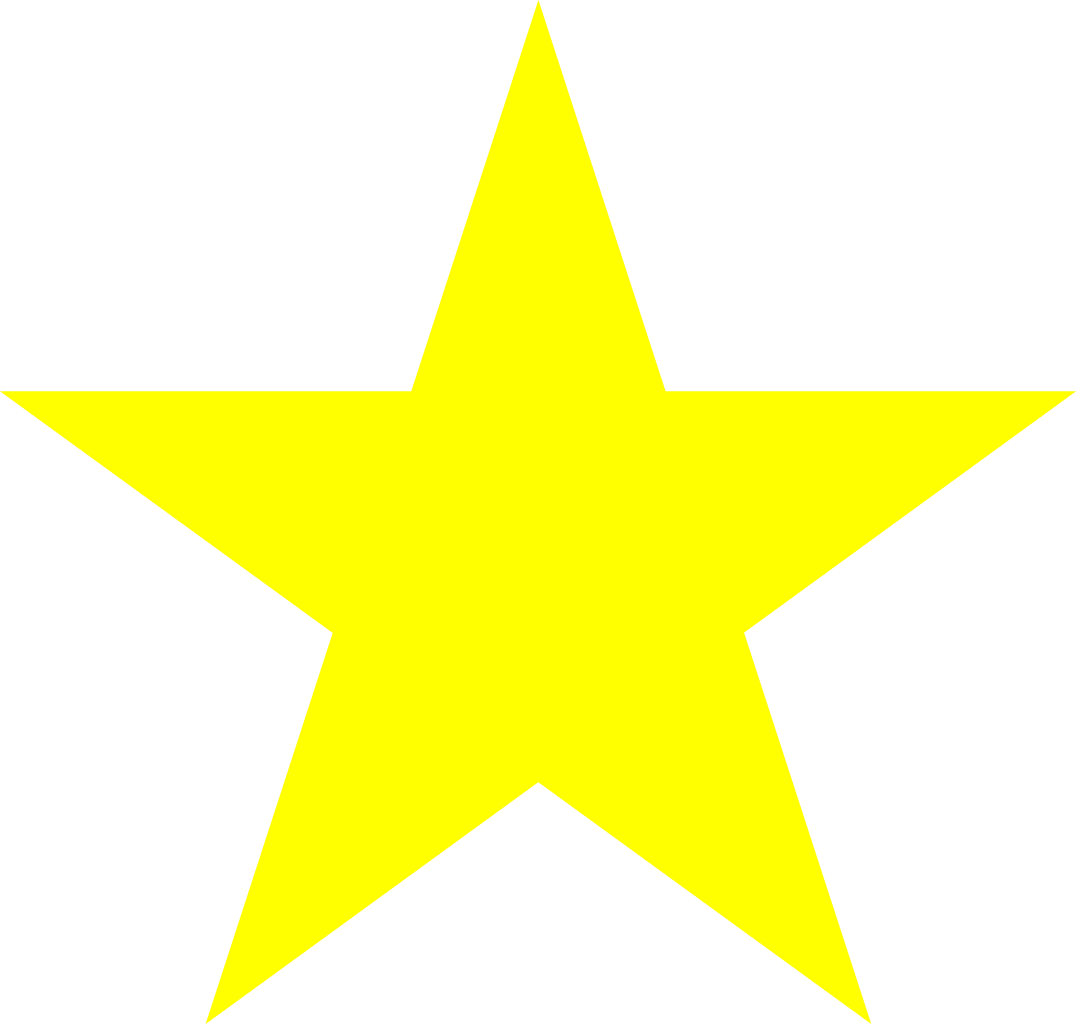 Fingerstick Devices
Single Use / auto disabling – should be used in facilities
Prevents use for more than 1 resident
Protects from staff needle stick injuries
Reusable  - only intended for residents who are able to preform the testing (all steps)  on their own
If used in facility:
Must never be shared
Treat them like razors and toothbrushes
Must be labeled with resident’s name
Must be stored in a way that prevents cross contamination and use on a wrong resident
14
© 2022 NADONA LTC
[Speaker Notes: CDC recommends that fingerstick devices never be used for more than one resident, even if the lancet is changed and the device barrel is cleaned and disinfected. In settings like nursing homes, where staff are assisting the resident with point-of-care blood testing, CDC recommends that only single-use, auto-disabling fingerstick devices be used. This practice prevents inadvertent reuse of fingerstick devices for more than one resident. Additionally, the use of single-use, auto-disabling fingerstick devices helps protect staff from needle stick injuries. Reusable fingerstick devices are only intended for residents who are able to perform all steps of point-of-care blood testing on their own. If reusable fingerstick devices are used by residents in your facility to perform their own point-of-care blood testing, these devices should be treated in a manner similar to other personal care items-for example, razors and toothbrushes-and must never be shared. The facility must take steps to clearly label the fingerstick device and store it in a manner to prevent inadvertent use on the wrong resident and cross-contamination from one fingerstick device to another.]
Devices cont.
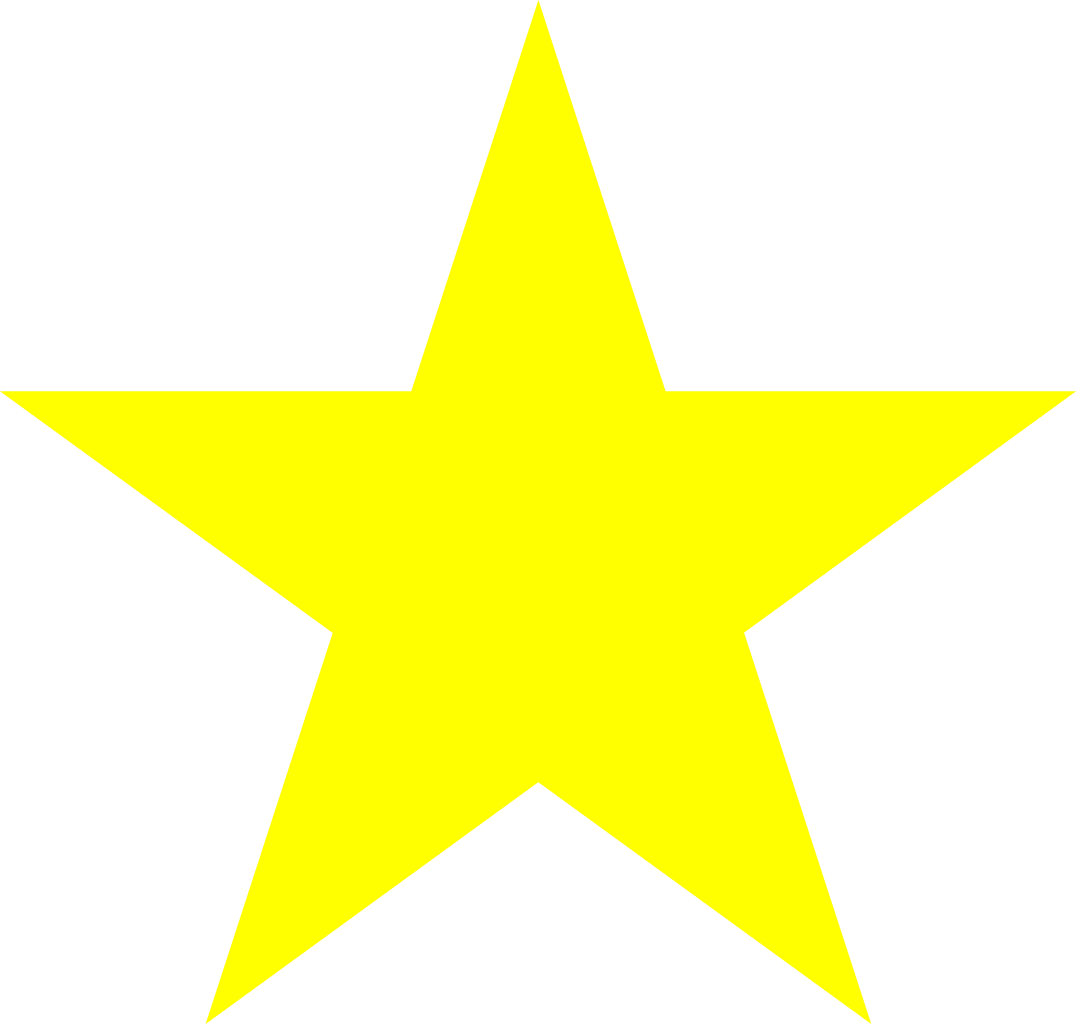 Meters
FDA advises manufacturers of meters that are intended to be used in healthcare settings to consider:
To design the meter so that it features the ability of cleaning & disinfection to prevent the spread of bloodborne pathogens
What population will this device be used on
Patients in healthcare settings may have extenuating factors such as multiple illness that could interfere with the glucose measurements
Be sure to check the labeling and select only the devices intended for use in a professional healthcare setting
FDA. Blood glucose monitoring test systems for prescription point-of-care use. 
https://www.fda.gov/downloads/MedicalDevices/DeviceRegulationandGuidance/GuidanceDocuments/UCM380325.pdf
FDA. Self-monitoring blood glucose test systems for over-the-counter use. 
https://www.fda.gov/downloads/medicaldevices/deviceregulationandguidance/guidancedocuments/ucm380327.pdf
15
© 2022 NADONA LTC
[Speaker Notes: After obtaining the blood specimen, the blood is typically transferred to a test strip that is inserted into the point-of-care blood testing meter to obtain the reading. Like fingerstick devices, there are two types of blood glucose meters on the market: meters intended for use in point-of-care professional healthcare settings, like nursing homes, and meters intended for home use for self-monitoring by lay-users. In 2016, FDA issued guidance for industry, clarifying the difference between these two types of meters. Professional & lay – users. . For example, residents in nursing homes can be acutely ill, medically fragile, and more likely to have factors that could interfere with glucose measurements relative to lay-users. Your facility should select and use meters intended for use in a professional healthcare setting.]
Pathogens Transmitted via a Meter
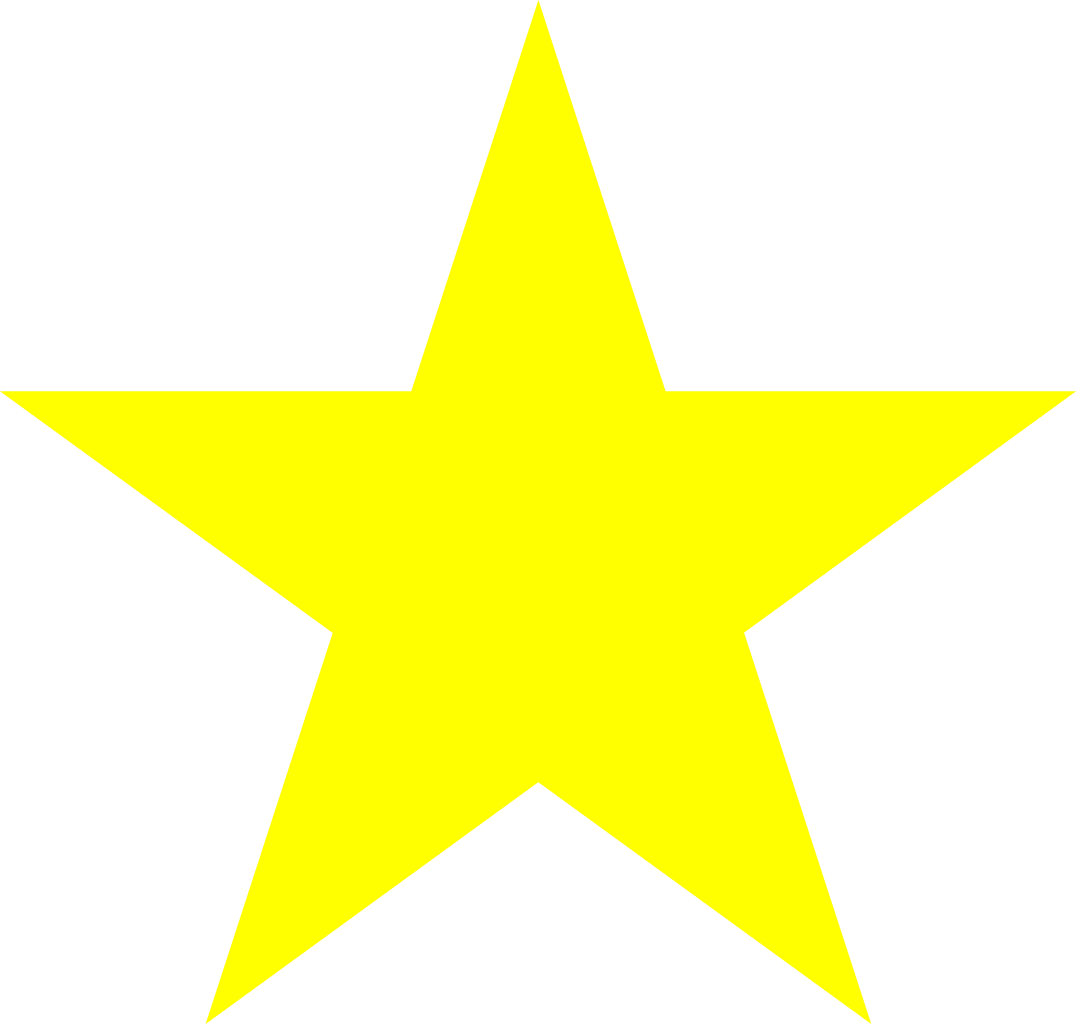 Since the meter doesn’t touch the resident why does it have to be cleaned?
Meters with preloaded test strips may come in close contact or direct contact with resident’s fingerstick puncture.
Following residents can then be exposed when meter is used on them
Staff can transfer blood via their hands when they obtain the reading
Blood left on the meter can be transferred to the successive resident’s through staff hands when they perform the next test
CDC. Frequently asked questions regarding assisted blood glucose monitoring and insulin administration. https://www.cdc.gov/injectionsafety/providers/blood-glucose-monitoring_faqs.html
16
© 2022 NADONA LTC
[Speaker Notes: A multihospital study of blood glucose meters found that 30 percent were contaminated with blood; contamination was identified at the test strip insertion site as well as on the outside surfaces of
meters. Further, HBV has been demonstrated to remain infectious in dried blood on environmental surfaces for at least seven days. Remember, blood contamination is not always visible. Microscopic blood and pathogens like HBV may be present even if the device is not visibly contaminated. This is why it is important to clean and disinfect meters after each use.]
Recommended Practices
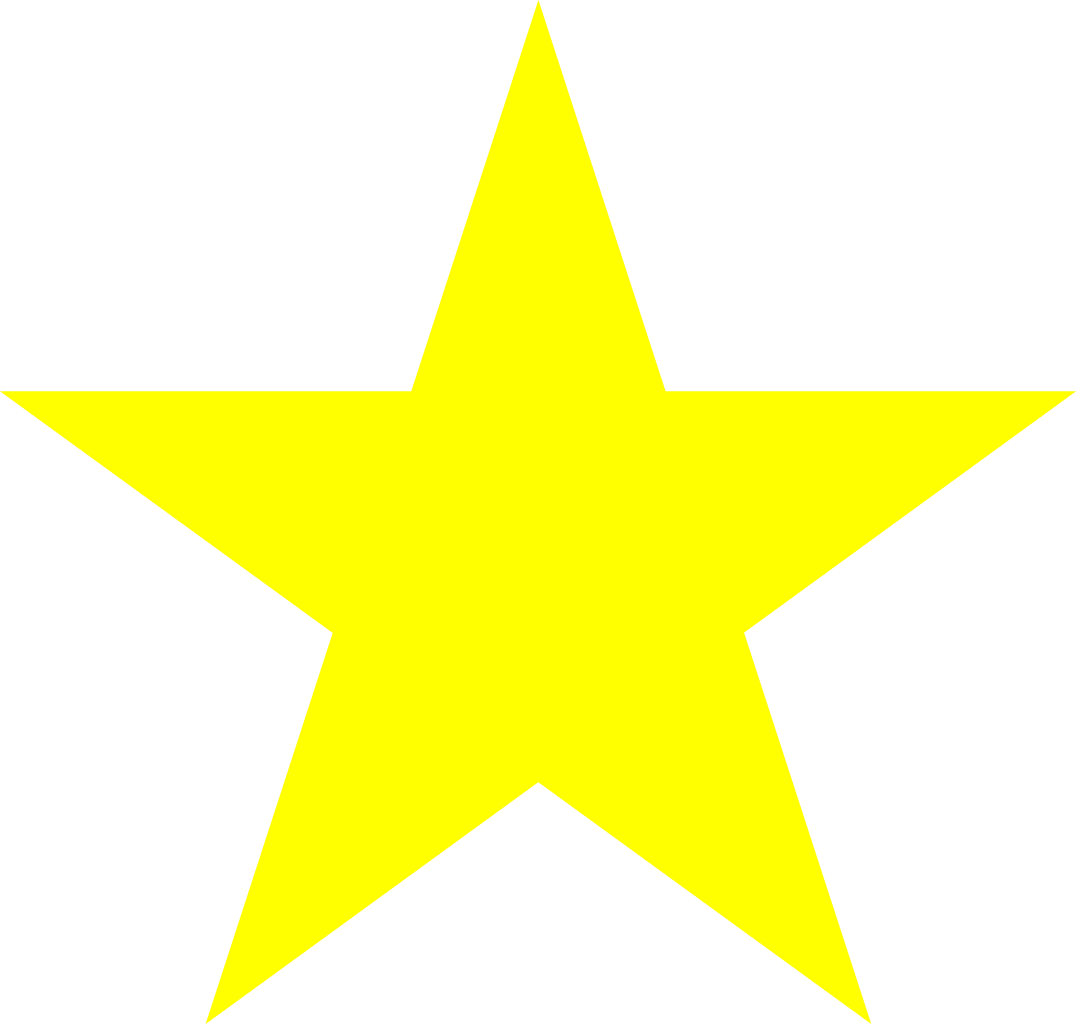 Assign meters to individual residents and send them home with them on discharge
This an added layer of safety
If the meter is shared:
Clean & Disinfect it after every use
Use the manufacturer's recommended product to ensure compatibility with device
If the manufacturer doesn’t specify how and with what it should be cleaned & disinfected – IT SHOULD NOT BE SHARED
17
© 2022 NADONA LTC
[Speaker Notes: If you selected a meter designed for use in a healthcare setting, it should have validated instructions for cleaning and disinfection with a product that is effective against HBV.]
Gloves & Hand Hygiene
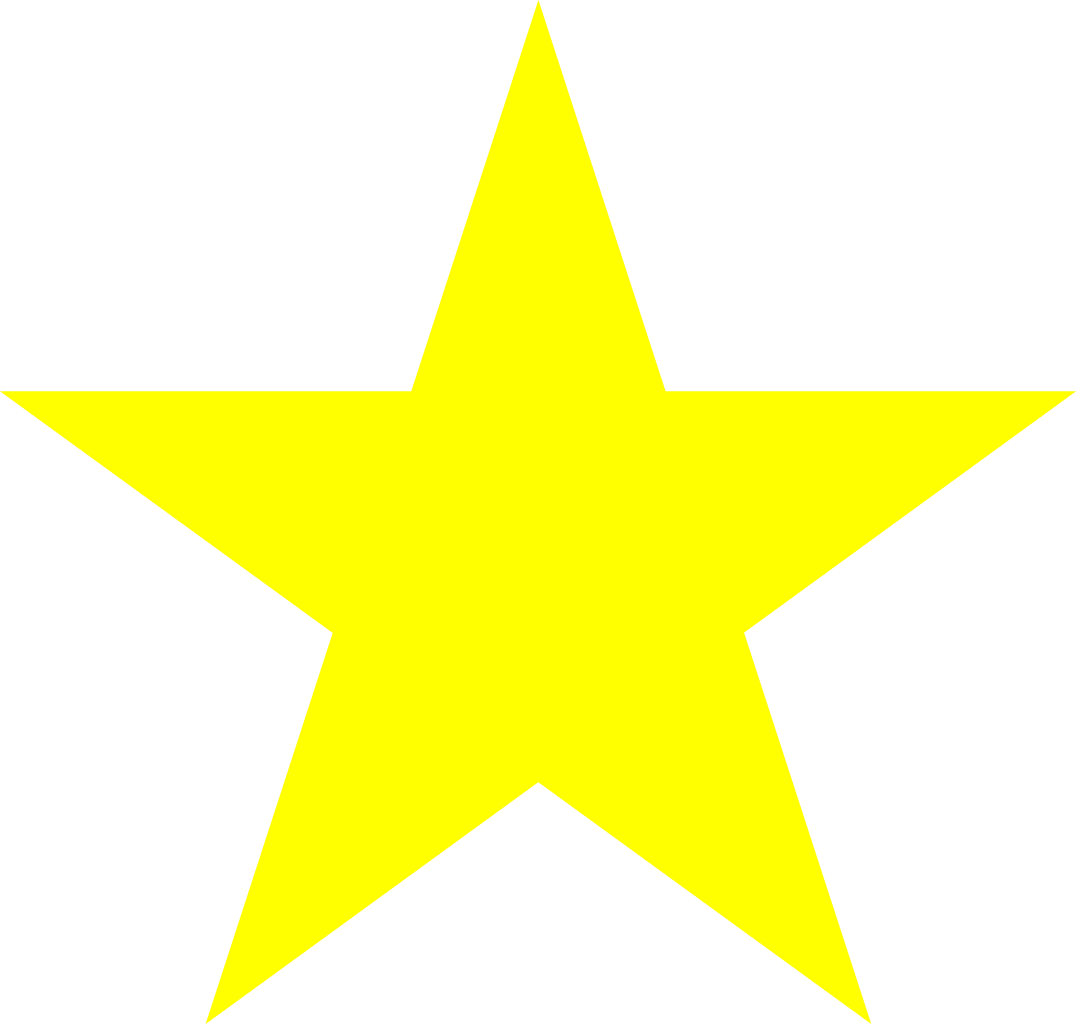 Always wear gloves during point of care blood testing
Always change gloves between residents
Always change gloves before touching clean surfaces or equipment
Always perform hand hygiene before and after removing gloves
18
© 2022 NADONA LTC
[Speaker Notes: You should also change gloves that have touched potentially blood-contaminated objects or fingerstick wounds before touching clean surfaces or equipment.. For example, you should not reach into a container of test strips with used gloves. Discard gloves in appropriate receptacles. Perform hand hygiene immediately after removal of gloves and before touching other medical supplies intended for use on other residents.]
IPC Program
IPC program should contain the following:
Point of care blood testing policies & procedures
Be sure that response to unsafe practices is included
Education of Staff
Competencies
Maintaining adequate supplies
Monitoring and feedback
19
© 2022 NADONA LTC
Health Programs & Staff Training
20
© 2022 NADONA LTC
Objectives
List 3 vaccines that are recommended for residents in LTC
Identify 3 resident care practices that will assist in preventing infections
Describe 2 infectious diseases that the employee is at risk of exposure to in LTC
21
© 2022 NADONA LTC
Resident Health Program
Immunization program
COVID-19
Pneumococcal vaccine
Influenza vaccine
Tetanus vaccine
Shingles (Herpes Zoster)
Others
Hepatitis B
Hepatitis A
TB Skin Test
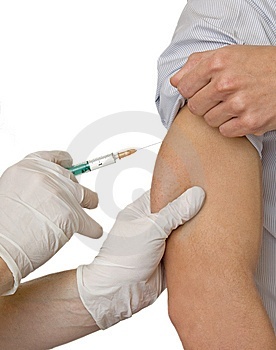 Centers for Disease and Control. (2010) Vaccination for Adults. 
Available at http://www.immunize.org/catg.d/p4030.pdf
22
© 2022 NADONA LTC
Resident Health Program cont.
Resident Care Practices
Resident Hand Hygiene
Oral Hygiene
Prevention of Aspiration
Skin Care
Prevention of UTI’s




SHEA/APIC Guideline: Infection Prevention and Control in the Long-Term Care Facility. (2008). Available at http://www.journals.uchicago.edu/doi/pdf/10.1086/592416
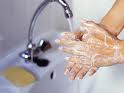 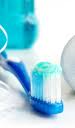 23
© 2022 NADONA LTC
Employee Health Program
Employees at risk of exposure to residents with herpes zoster, scabies, conjunctivitis, influenza, TB and viral gastroenteritis in addition to bloodborne pathogens
Program should address post-exposure follow-up and prophylaxis for certain infections



Centers for Disease and Control. (2010) Vaccination for Adults. Available at
http://www.immunize.org/catg.d/p4030.pdf
24
© 2022 NADONA LTC
Employee Health Program cont.
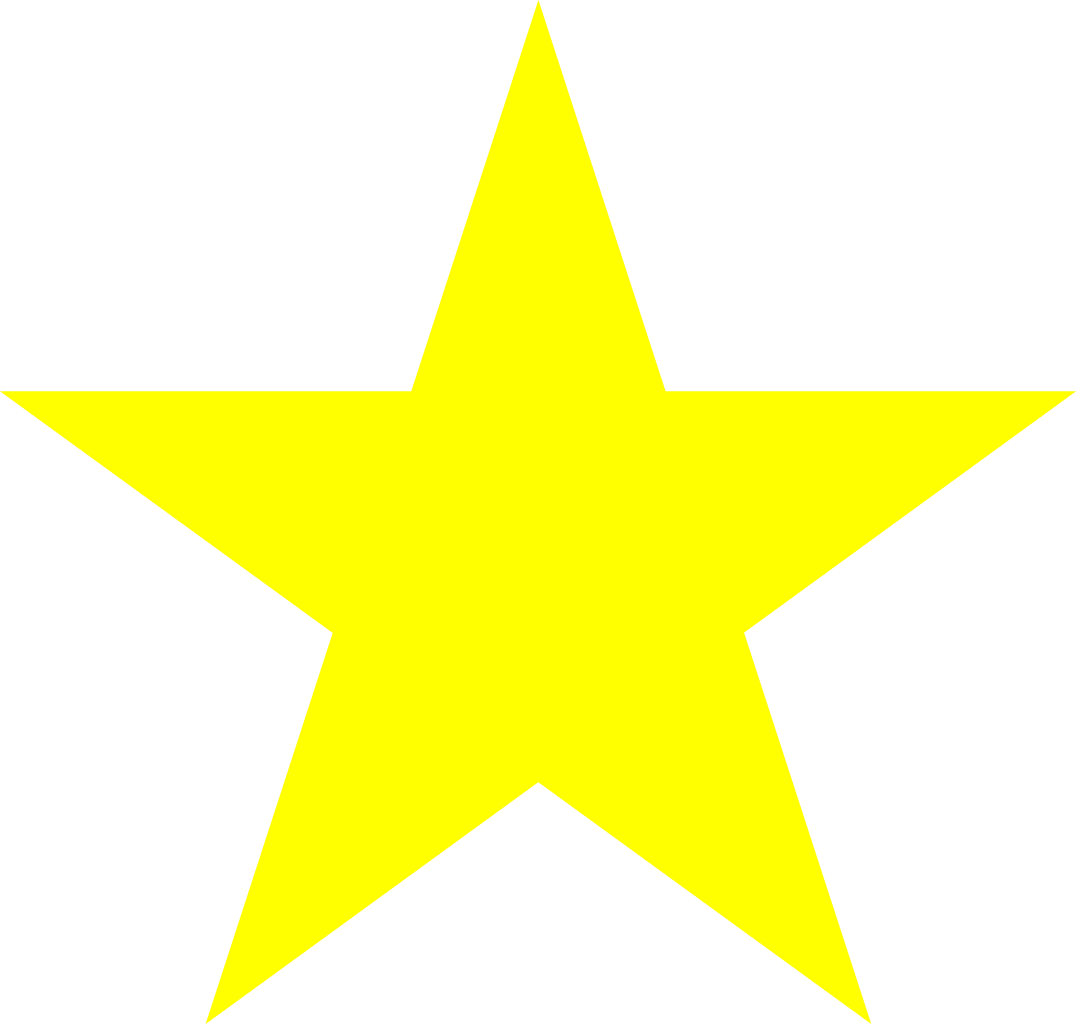 Vaccinations Required
COVID-19
TB per state regs – usually follow HICPAC guidelines from 2005
More may be required by Facility policy
Vaccinations Recommended & Must be offered
Hepatitis B and Titer
Tetanus / Diphtheria / Pertussis (TDAP)
Influenza
Varicella or Herpes Zoster (Depending on age)
Measles / Mumps / Rubella
Consider Hepatitis A for certain settings
Education and signed declination forms improve vaccination rates. Each employee should get a Vaccination Information Sheet (VIS)
25
© 2022 NADONA LTC
[Speaker Notes: Hep A in behavior health and developmental disability facilities.

Adverse effects or anaphylaxis that require medical attention must be reported within 30 days of receiving the vaccine To:
Vaccine Adverse Events Reporting System (VAERS) as a requirement of the National Vaccine Injury Compensation Program.

www.vaers.org/pdf/vaers_form.pdf]
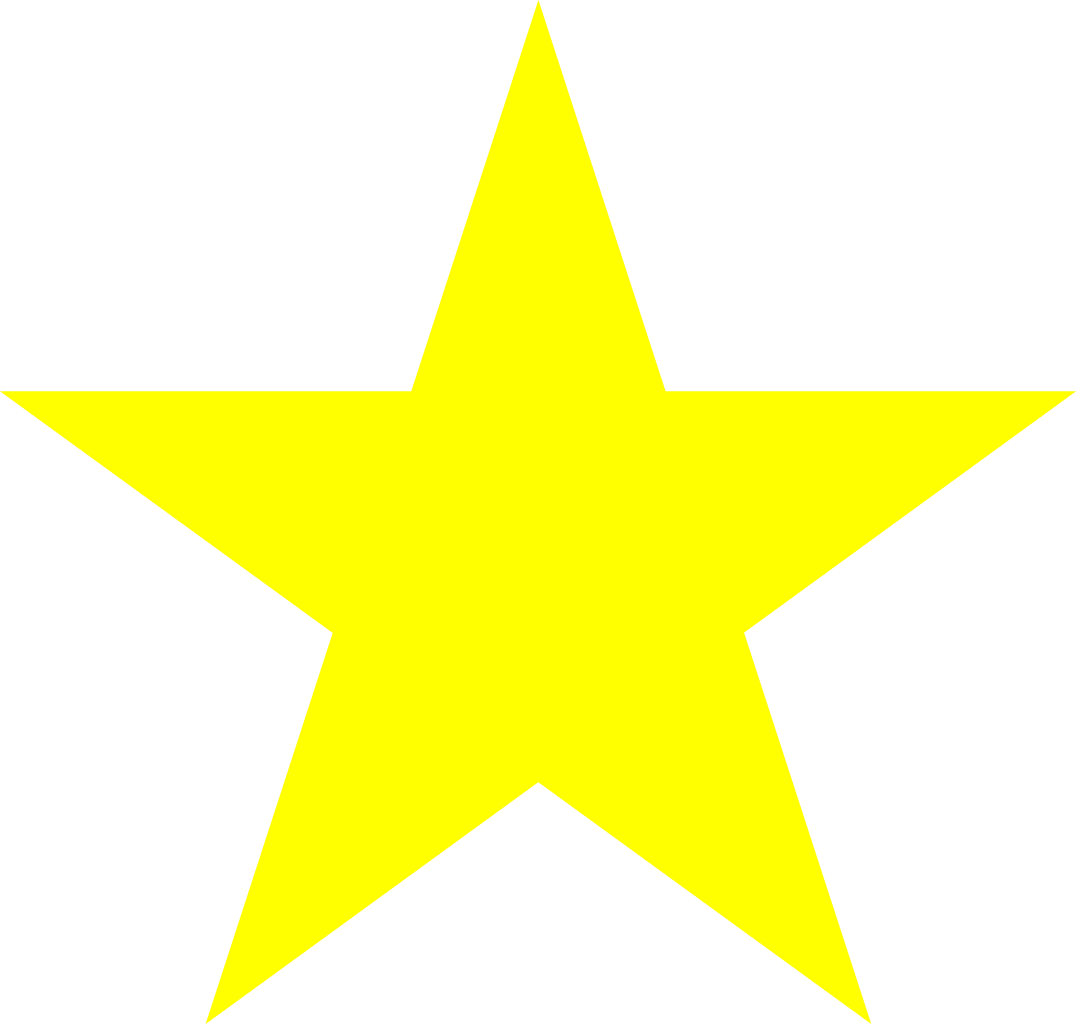 Vaccinations
Adverse effects or anaphylaxis that require medical attention must be reported within 30 days of receiving the vaccine To: Vaccine Adverse Events Reporting System (VAERS) as a requirement of the National Vaccine Injury Compensation Program.  www.vaers.org/pdf/vaers_form.pdf
Ensure staff have proof of immunity to vaccine preventable illnesses and that staff are offered vaccines as recommended by ACIP (CDCs Advisory Committee on Immunization Practices)
Evidence of immunity to vaccine-preventable diseases should be documented for staff members as a part of their preemployment medical evaluation. 
If staff evidence of immunity cannot be established, testing and/or vaccination should be offered as recommendation by ACIP & CDC
 Periodically review the information from the ACIP to ensure your facility policies are up to date with current recommendations.
hefer, A., Atkinson, W., Friedman, C., et al. Immunization of Health-Care Personnel: Recommendations of the Advisory Committee on Immunization Practices (ACIP). https://www.cdc.gov/mmwr/preview/mmwrhtml/rr6007a1.htm
Shillie, S., Murphy, T. V., Sawyer, M., et al. CDC Guidance for Evaluating Health-Care Personnel for Hepatitis B Virus Protection and for Administering Postexposure Management. https://www.cdc.gov/mmwr/preview/mmwrhtml/rr6210a1.htm
26
© 2022 NADONA LTC
[Speaker Notes: Vaccination helps protect staff from developing vaccine-preventable diseases, which protects residents against exposure to these pathogens from ill staff members.]
Outbreaks Involving Facility Staff
Staff are at risk for occupational exposure to pathogens
Infected or colonized staff can transmit pathogens to residents, co-workers and visitors
Outbreak example #1 (368 bed LTC facility)
Influenza –like illness (ILI) both residents & Staff
Phlebotomist worked on day of illness onset – drew blood from 39 residents on all units
11% of residents & 22 % of staff developed ILI

Centers for Disease Control and Prevention (CDC). Outbreaks of 2009 Pandemic Influenza A (H1N1) Among Long-Term--Care Facility Residents --- Three States, 2009. https://www.cdc.gov/mmwr/preview/mmwrhtml/mm5903a3.htm
© 2022 NADONA LTC
27
Outbreaks cont.
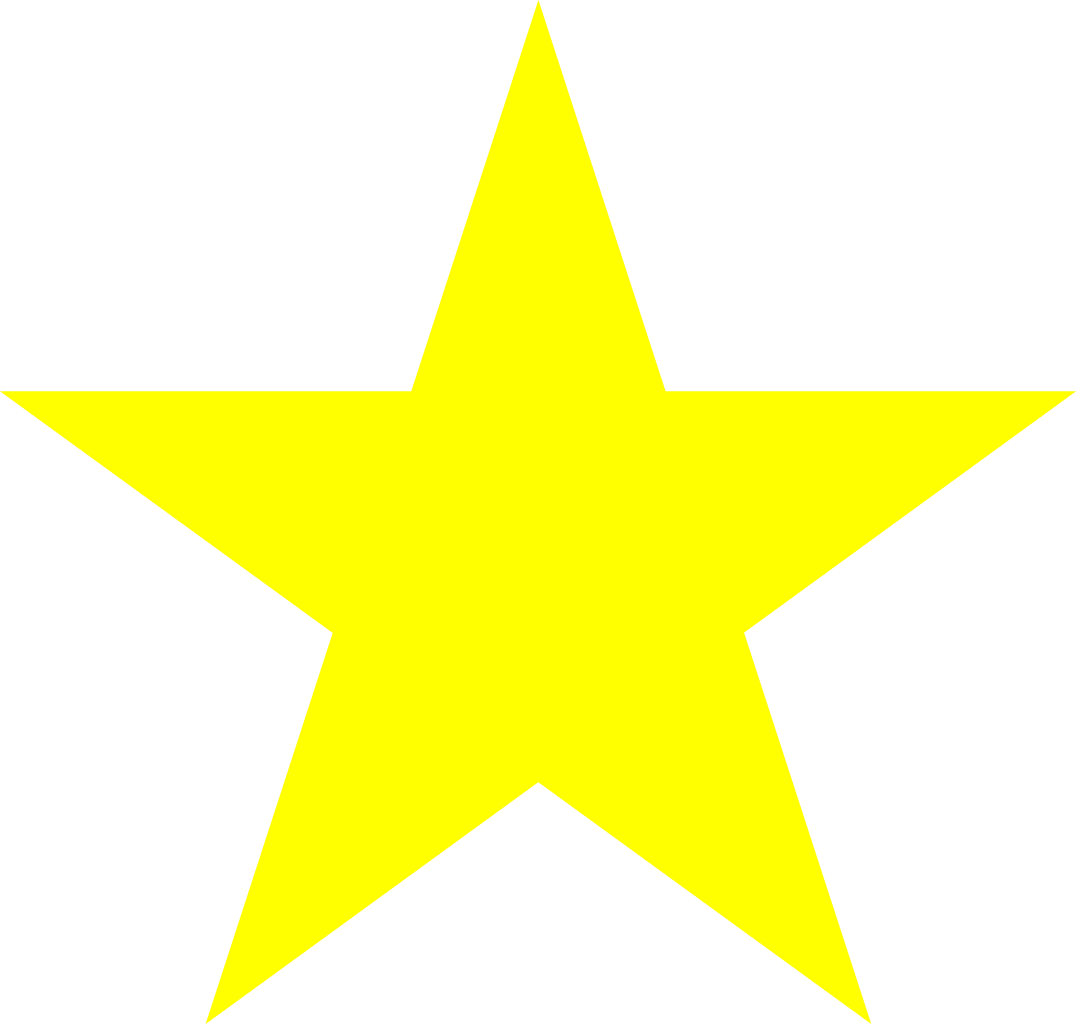 Example #2 (39 bed LTC)
Influenza –like illness (ILI) both residents & Staff
Staff person worked while ill ( 2 days before onset of ILI in residents)
28% of residents & 40% of staff developed ILI
Centers for Disease Control and Prevention (CDC). Outbreaks of 2009 Pandemic Influenza A (H1N1) Among Long-Term--Care Facility Residents --- Three States, 2009. https://www.cdc.gov/mmwr/preview/mmwrhtml/mm5903a3.htm
28
© 2022 NADONA LTC
[Speaker Notes: The role of ill staff as a source of transmission in these outbreaks underscores the importance of preventing facility staff from working when sick.]
An ILL Employee
Should be excluded from direct resident care with the following
Norovirus and vomiting
Conjunctivitis
Skin infections with open wounds
May take care of residents with viral sinusitis
Occupational Health Services
Access to occupational health services is necessary to maintain the health and safety of staff and residents.
Occupational health services address both infectious and noninfectious risks.
The IPC program helps address infection-related risks.
29
© 2022 NADONA LTC
IPC program  & Occupational Health
Infection related risks
Implement OSHA standards related to IPC
PPE
Respiratory Program
Blood borne pathogens
Occupational exposures
Create P&Ps for staff exposures & illness as well as work exclusions
Follow recommended staff vaccination  practices
Educate staff in how to protect themselves and others from pathogen transmission
30
© 2022 NADONA LTC
Exposure Incidents
Defined by OSHA - specific eye, mouth, other mucous membrane, nonintact skin, or parenteral contact with blood or other potentially infectious material that results from  performance of a worker's duties
31
© 2022 NADONA LTC
Bloodborne Pathogen Standard
Bloodborne Exposure Plan
Written explaining how facility will reduce or eliminate occupational exposures
Annual update reflecting frontline staff input
Identify & use engineering controls to remove or reduce opportunity of bloodborne exposure
Sharps containers/auto-disabling devices; needless systems
Identify & use practice controls when creating P&Ps
Handling of linen; how surfaces are cleaned  & disinfected
32
© 2022 NADONA LTC
Bloodborne Standards cont.
Must make available post-exposure evaluation and follow-up to any occupationally exposed worker who experiences 
Eval & follow-up at no cost to the worker 
Must include post exposure prophylaxis, counseling opportunity and evaluation of reported illnesses
May contract with other entity for occupational health services e
33
© 2022 NADONA LTC
Bloodborne Standards cont.
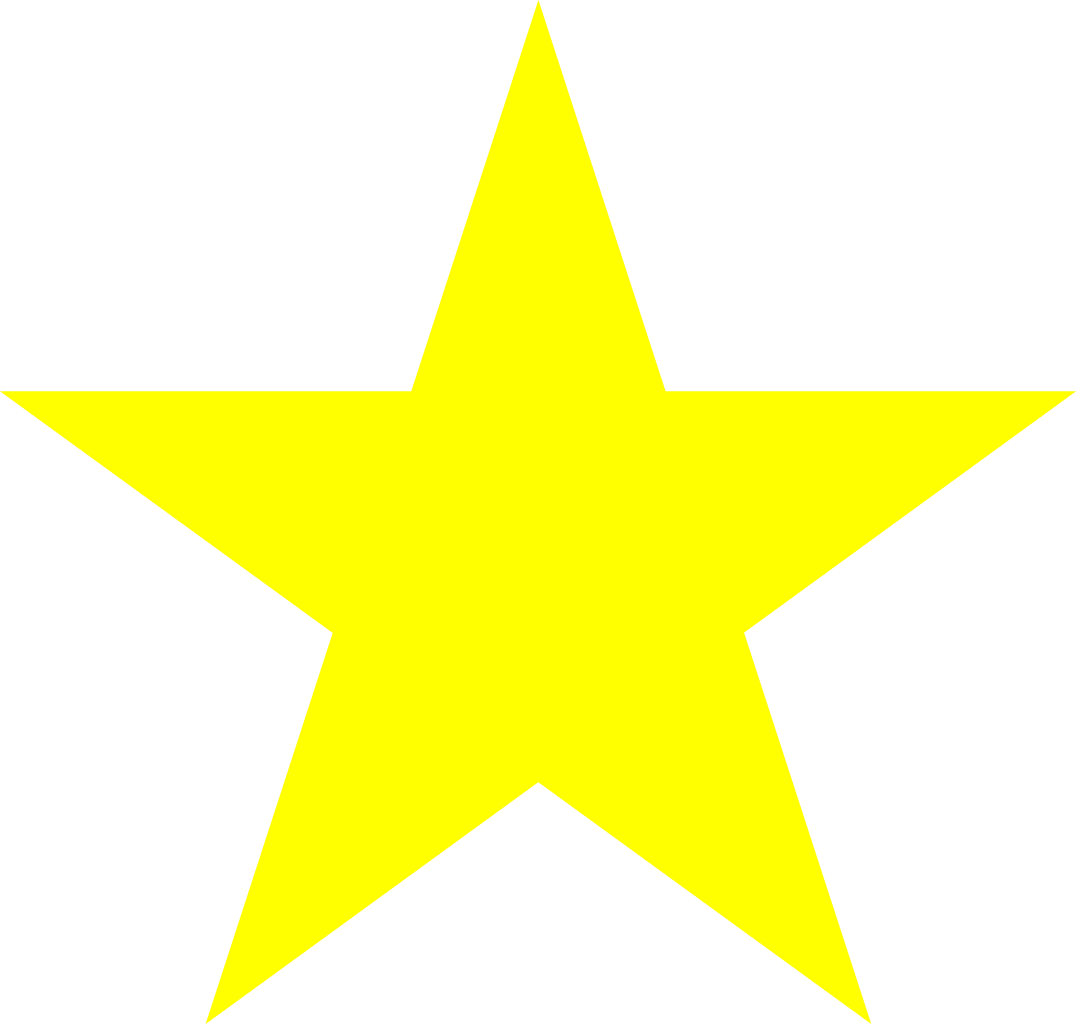 Facility needs to ensure that staff know
How to identify and immediately respond to an exposure
Who to report exposures to
How to access health services
Info regarding responding and reporting exposure incidents needs to be available to staff
Ex: signs posted on nursing units or in the staff lounge.
Documentation of Exposure incidents must include:
Route or routes of exposure
Circumstances in which the incident occurred
Actions taken
Use Information to update annual Exposure Control plan
Report to QA&A
34
© 2022 NADONA LTC
[Speaker Notes: This information should be used to inform the annual update to the exposure control plan, including actions the facility takes to prevent future incidents. This information should be reviewed by the Quality Assessment and Assurance Committee and could be a focus of Quality Assurance and Performance Improvement activities]
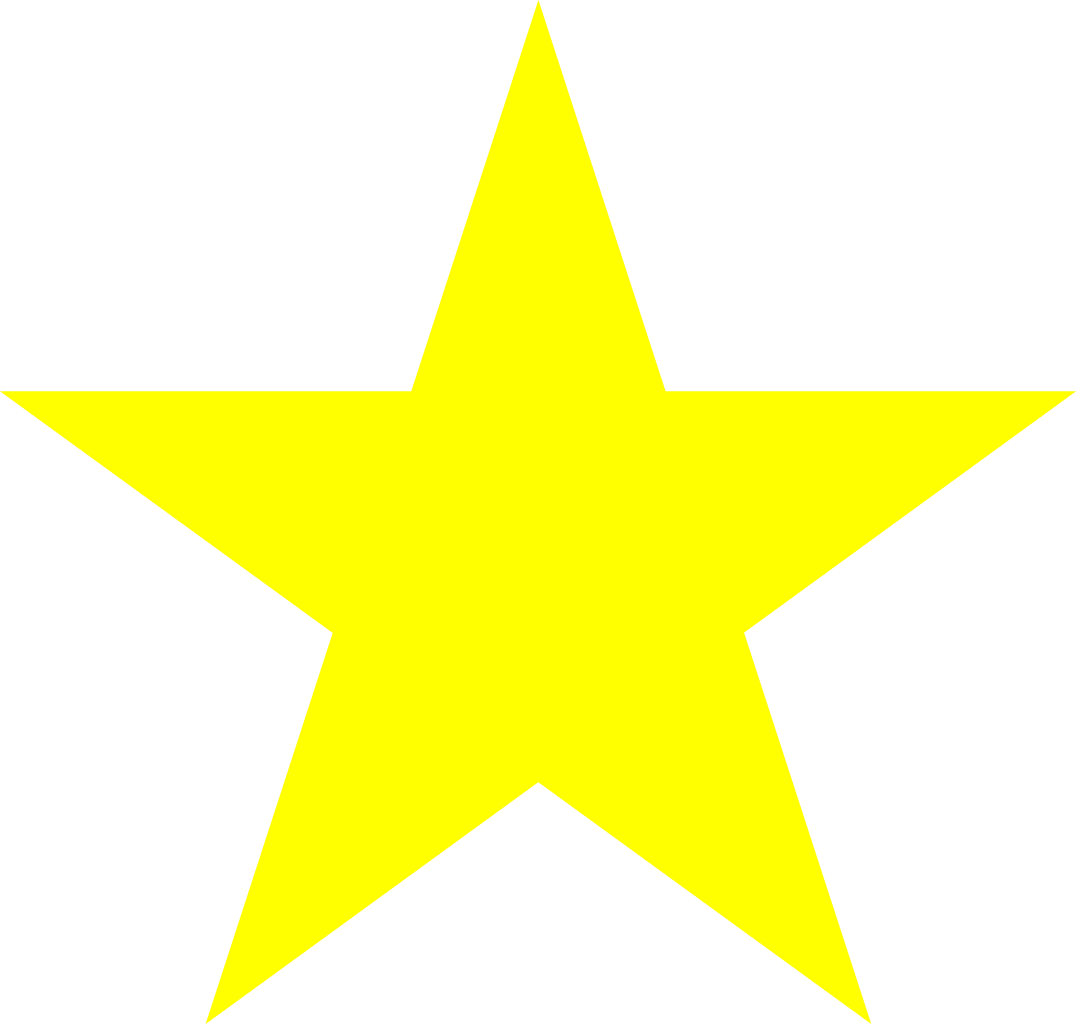 Work Restrictions
P&Ps on work restrictions & discouraging “Presenteeism” (Working while ill)
Exclude potentially infectious staff from workplace or resident contact
Prevent susceptible staff from caring for infectious residents when immune staff available
Designed to encourage staff to report illnesses or exposures; should not penalize staff with loss of wages, benefits, or job status.
Identify and inform staff of which infections/symptoms may warrant exclusions and where to report them
CDC. Guideline for Infection Control in Health Care Personnel. https://www.cdc.gov/hicpac/pdf/infectcontrol98.pdf
CDC. Guideline for Isolation Precautions: Preventing Transmission of Infectious Agents in Healthcare Settings.
https://www.cdc.gov/infectioncontrol/pdf/guidelines/isolation-guidelines.pdf
35
© 2022 NADONA LTC
[Speaker Notes: .
Treatment and containment of infectious illnesses among staff are also important to protect residents and staff from pathogen exposure.
As you saw in the outbreak examples, presenteeism, or the practice of staff working while they are sick, can result in transmission of pathogens to residents and other staff. The facility should have policies and procedures addressing work restrictions and discouraging presenteeism. 
Work restrictions exclude potentially infectious staff from the workplace or specifically from resident contact to prevent pathogen transmission. 
They also prevent susceptible staff from caring for infectious residents when immune staff are available, for example, not allowing staff without evidence of immunity to care for residents with varicella, or chicken pox, when immune staff are available.]
Work Restrictions cont.
Administrators need to have adequate resources to address potential staff replacements
Restrictions based on time; eval for clearance to return to duty – dependent on the type of infection
Summary of restrictions can be found in https://www.cdc.gov/hicpac/pdf/InfectControl98.pdf pgs. 299-301 ( see next slide for example)
36
© 2022 NADONA LTC
Conditions Warranting Work Restrictionshttps://www.cdc.gov/hicpac/pdf/InfectControl98.pdf Table 3 pgs. 299 - 301
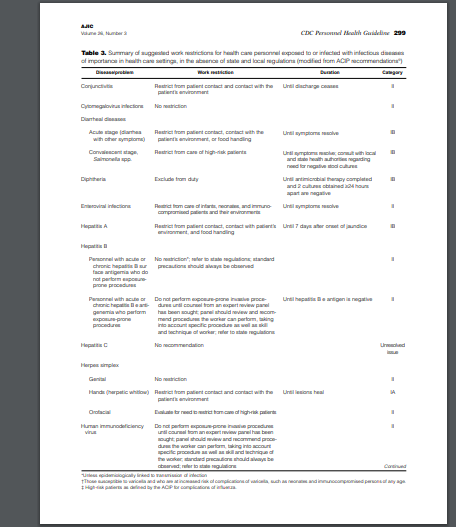 37
© 2022 NADONA LTC
Staff Training
38
© 2022 NADONA LTC
Objectives
Identify 3 administrative recommendation regarding staff training
List 3 competencies that should be assessed on hire and annually
Describe 3 CDC core recommendations for an Infection Control Program
39
© 2022 NADONA LTC
Education & Training
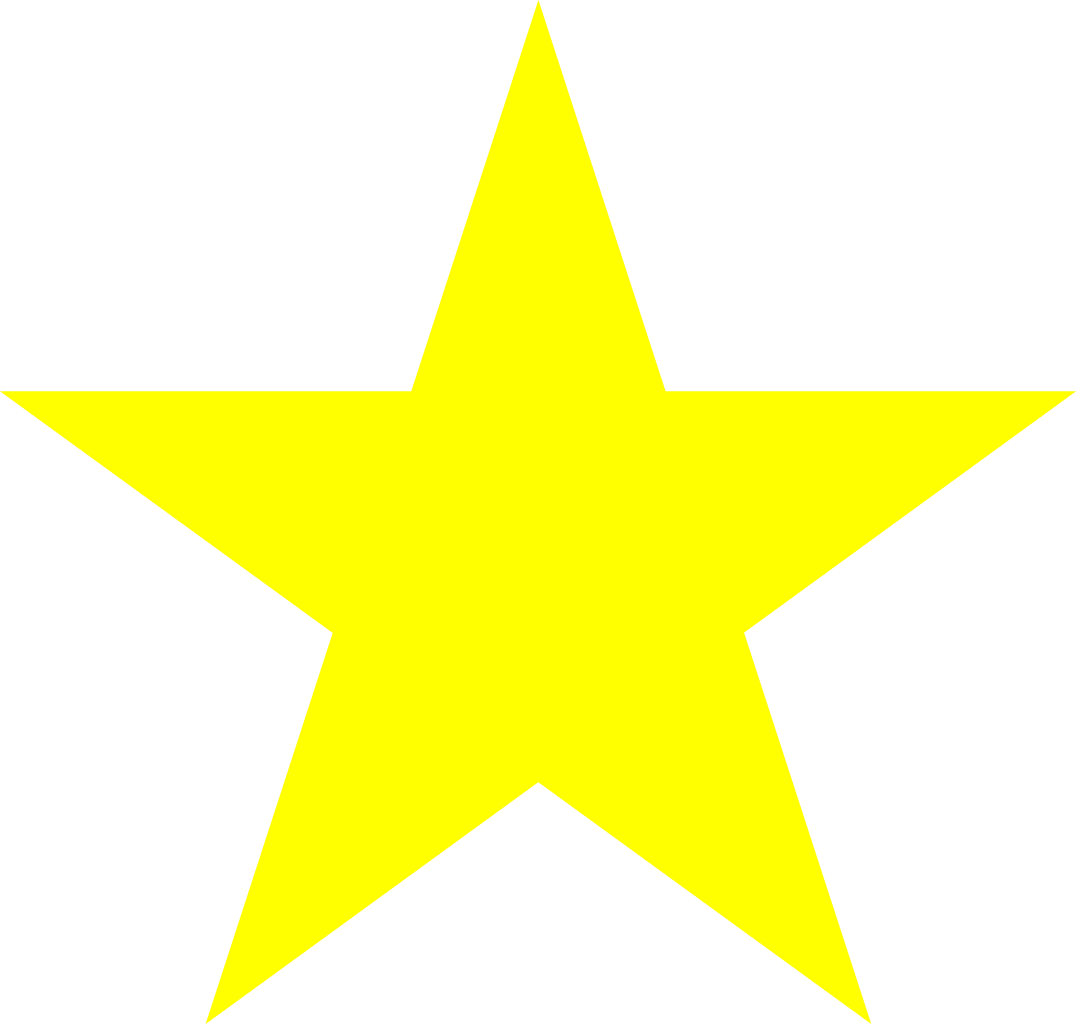 Ensure staff know how to protect residents and themselves from exposure
When & how to access occupational health services
Reporting exposures
Reporting staff illness
Risks & Benefits to vaccination
40
© 2022 NADONA LTC
[Speaker Notes: As you have learned throughout the course, provision of job-specific training regarding implementation of the facility's IPC policies and procedures is a core activity of the IPC program. This training is critical to ensure that staff members know how to protect both residents and themselves from exposure to pathogens. In addition to the IPC topics we have already covered in this course, it is important that staff understand how and when to access occupational health services, including the facility's expectations for reporting workplace exposures, such as unprotected exposures to blood or body fluids, as well as illnesses or conditions that may impact their ability to safely care for residents. Further, to improve acceptance of the vaccines recommended on the previous slide, such as seasonal influenza, staff members should be educated about risks and benefits of vaccination]
Key Administrative Recommendations
Develop and maintain infection prevention and occupational health programs
Assure sufficient and appropriate supplies necessary for adherence to Standard Precautions (e.g., hand hygiene products, personal protective equipment, injection equipment)
Assure at least one individual with training in infection prevention is employed by or regularly available to the facility
Develop written infection prevention policies and procedures appropriate for the services provided by the facility and based upon evidence‐based guidelines, regulations, or standards
41
© 2022 NADONA LTC
Staff Competencies
Staff should be assessed at least yearly and upon hire for competencies in the following categories (Note: not all categories will be applicable to all staff):
– Gloving and hand hygiene (all staff) – includes recognition of appropriate situations for glove use/hand hygiene, proper use and removal of gloves, and proper hand hygiene technique.
– Catheter dressing change technique – includes correct performance of hand hygiene, and use of gloves, and correct use of antiseptics (proper application)
42
© 2022 NADONA LTC
Staff Competencies-cont.
Staff should be assessed at least yearly and upon hire for competencies in the following categories (Note: not all categories will be applicable to all staff):
– Vascular access technique – includes correct performance of hand hygiene and use of gloves, catheter site and port/vascular access antisepsis, and aseptic technique.
– Safe injection/safe medication practices – includes proper technique for parenteral medication preparation, handling, administration and storage (e.g., before preparing or administering medications or infusions, and proper cleansing of medication injection ports and medication vial diaphragms.
– Should also include proper use and handling of single use vials and bags.
43
© 2022 NADONA LTC
Key Education and Training Recommendations
Provide job‐ or task‐specific infection prevention education and training to all HCP
This includes those employed by outside agencies and available by contract or on a volunteer basis to the facility
Training should focus on principles of both HCP safety and patient  safety.  
Training should be provided upon orientation and repeated regularly (e.g., annually)
Competencies should be documented initially and repeatedly, as appropriate for the specific HCP positions
44
© 2022 NADONA LTC
Staff Education & Training Summary
Annual and New Hire Competency
Components of Required Training:
Proper Use/Instructions for Use
Indications for Use
PPE
Disposal
First Aid/SDS
Documentation in personnel file and Infection Control files
45
© 2022 NADONA LTC
Water Management
46
© 2022 NADONA LTC
Objectives
List 3 pathogens that can be transmitted by water exposure
Explain the importance of having a water management program
Identify what elements make up a water management  program
Discuss 2 strategies for safe use of water in your facility
47
© 2022 NADONA LTC
The Importance of water
Food & drinking water
Resident care ( Bathing / toileting/personal hygiene)
Cleaning
Maintenance systems (furnace , air conditioning, hot water heaters)
Therapy ( Whirlpool & hydrotherapy tanks)
48
© 2022 NADONA LTC
Pathogens Found in Water
Bacteria in environment (lakes, rivers, streams)
Legionella, 
Pseudomonas
Acinetobacter
Serratia
Nontuberculous mycobacteria ( NTM)
Cities treat water with disinfectants such as chlorine to reduce pathogens
Facility water quality impacted by
Disruptions & inadequate water safety controls
Promote growth & spread of pathogens
49
© 2022 NADONA LTC
Legionnaire's Disease
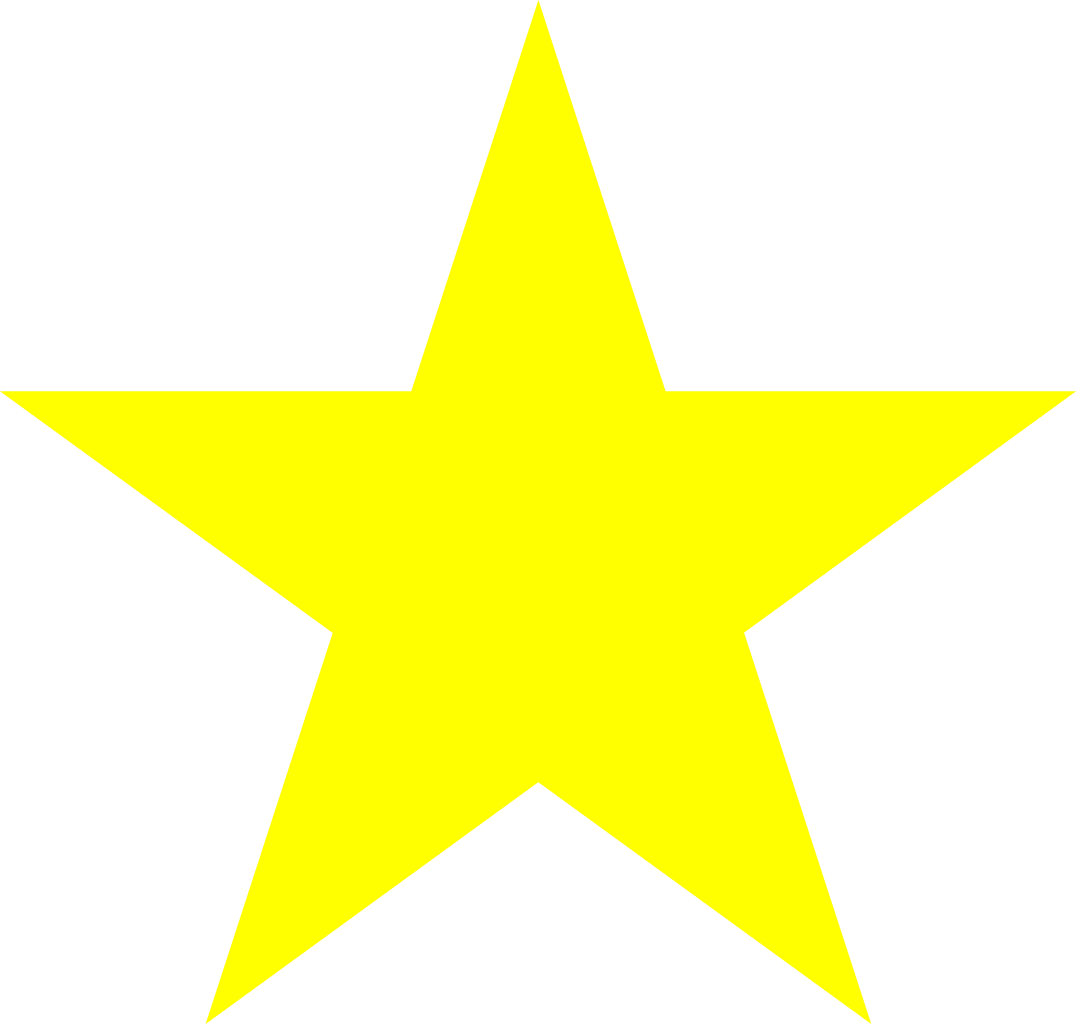 Legionella causes a severe form of pneumonia
Transmitted by inhalation or aspiration of water 
Cause of waterborne infection outbreaks in LTC
 Risk factors
> 50 
Chronic lung disease
Smoking
Impaired immunity


Garrison, L.E., Kunz, J. M., Cooley, L.A., et al. (2016). Vital Signs: Deficiencies in environmental control identified in outbreaks of Legionnaires’ disease - North America, 2000-2014. Morbidity and Mortality Weekly Report, 65(22), 576-584. Soda, E. A., Barskey, A. E., Shah, P.P., et al. (2017). Vital Signs: Health care-associated Legionnaires’ disease surveillance data from 20 states and a large metropolitan area – United States, 2015. Morbidity and Mortality Weekly Report, 66(22), 584-589.
50
© 2022 NADONA LTC
[Speaker Notes: The incidence of Legionnaires’ disease is increasing and healthcare-associated Legionella infections are more severe than community-associated infections, with higher rates of hospitalization, morbidity, and death. This disease is transmitted by inhaling small droplets of water that contain the bacteria. Less commonly, infection may be due to aspiration when the bacteria accidentally enter the lung when a resident coughs or chokes while drinking water that contains Legionella. Residents in nursing homes may also be exposed to Legionella through showering, therapy tubs, sinks, ice machines, and decorative fountains. Residents who are 50 years or older, have chronic lung conditions, smoke, or have impaired immunity due to medications or medical conditions are more susceptible to Legionnaires’ disease.]
Other Waterborne Outbreaks
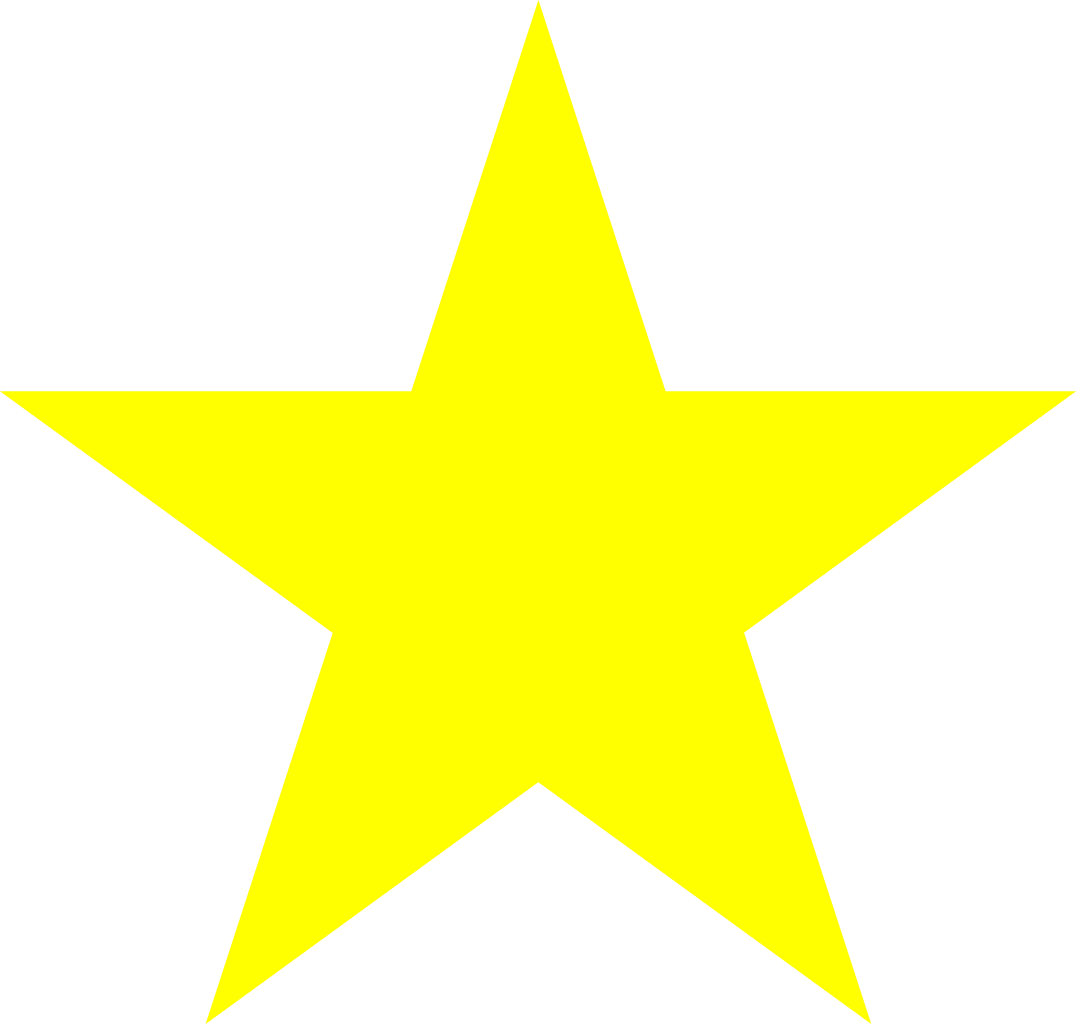 51
© 2022 NADONA LTC
[Speaker Notes: This table provides examples of other waterborne pathogens that have been identified as responsible for infections and outbreaks. Serratia marcescens has contaminated dialysis equipment, leading to bloodstream infections, and multi-dose vials, resulting in joint infections. Acinetobacter and Pseudomonas have contaminated ventilator water reservoirs and nebulizer water sources, resulting in pneumonia. NTM has contaminated injectable medications, resulting in skin and soft tissue infections.]
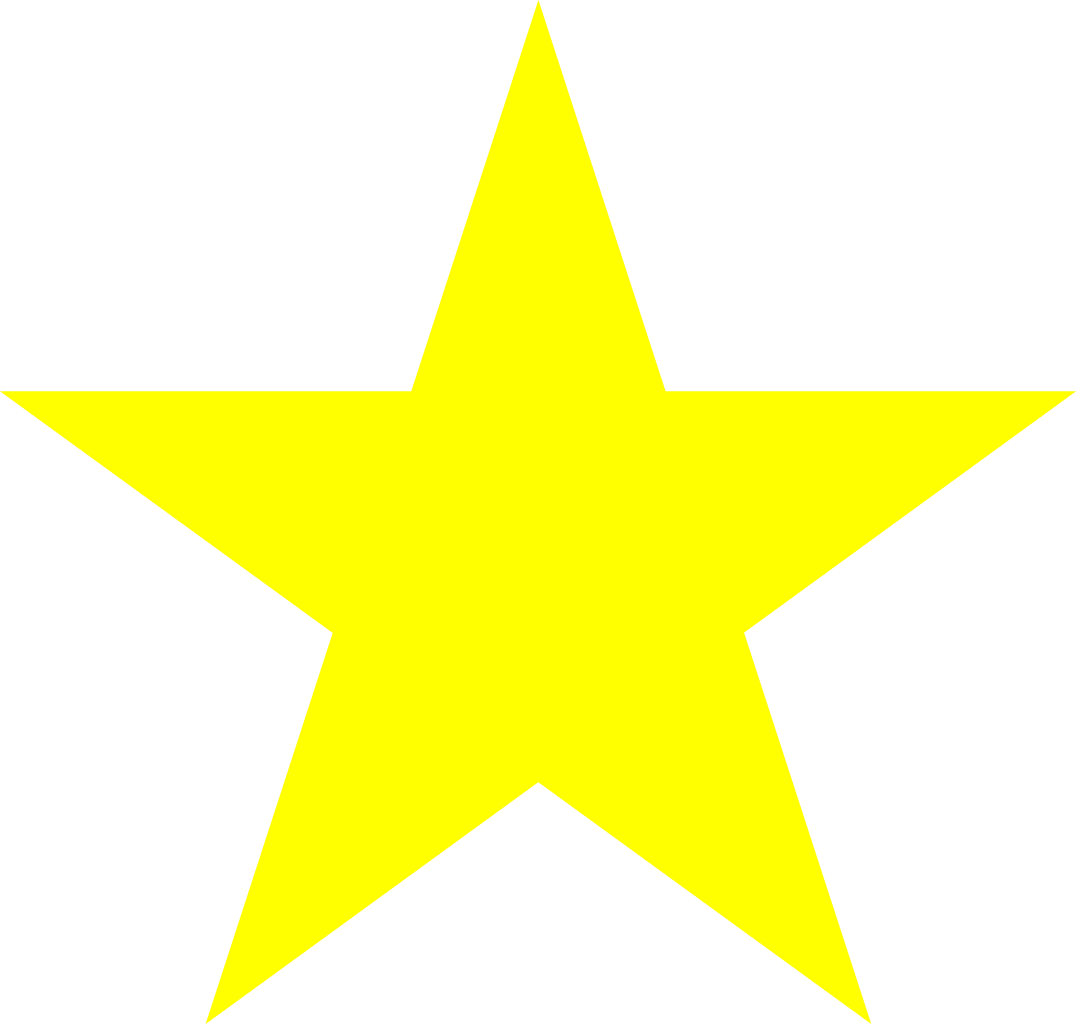 Water Management Program
This program will help reduce the risk of water being a source of infections
Recognizes hazardous conditions and counteractive measures that can reduce the growth and spread of waterborne pathogens
Has 7 elements:
Develop a water management team
Describe the facilities water system
Identify areas where legionella could grow and spread
Define Control measures & points for water monitoring
Establish interventions for control measures are not met
Ensure that the program effective
Document & Communicate program activities
52
© 2022 NADONA LTC
[Speaker Notes: . In order to reduce the risk of waterborne infections, your facility should develop and
.Implement a water management program. A healthcare facility’s water management program identifies both hazardous conditions and corrective actions that can minimize the growth and spread of waterborne pathogens. CDC has developed a toolkit that outlines the seven elements of a water management program, including examples of
actions that a facility can take to demonstrate their efforts to reduce the risk of waterborne infections among residents]
Element One
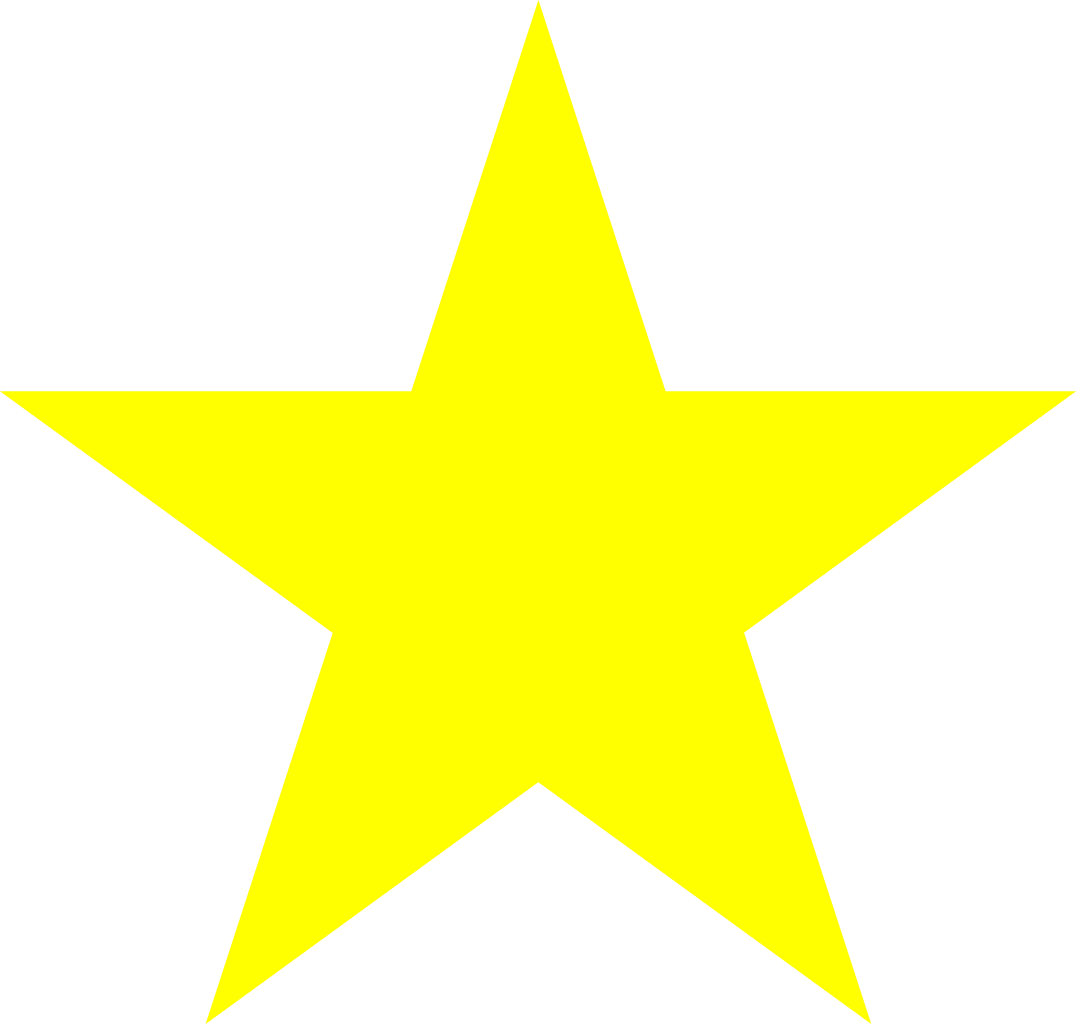 Establish a water management team 
Purpose – develop & implement the water management program
Needs expertise  in water systems; ability to identify control locations & limits; identify & take corrective actions; and monitor & document the program
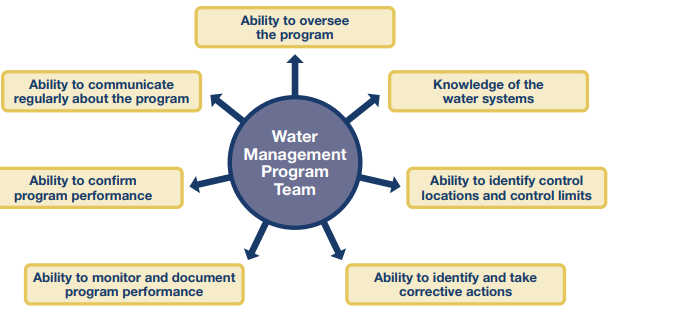 CDC Developing a Water Management Program to Reduce Legionella Growth and Spread in Buildings. https://www.cdc.gov/legionella/wmp/toolkit/index.html
53
© 2022 NADONA LTC
[Speaker Notes: Consider who among your employees, partners, and outside experts can provide these skills so that you can develop the most effective program possible. Those who might be part of your water management program team include: 6 Building owner Building manager/administrator Maintenance or engineering employees Safety officers Equipment or chemical suppliers Contractors/consultants (e.g., water treatment professionals) Certified industrial hygienists Microbiologists Environmental health specialists State and local health officials In some cases, you may need to train your in-house personnel or hire professionals with specific experience in Legionella bacteria in building water systems. Healthcare Facilities The team should also include: • Someone who understands accreditation standards and licensing requirements • Someone with expertise in infection prevention • A clinician with expertise in infectious diseases • Risk and quality management staff]
Element Two cont.
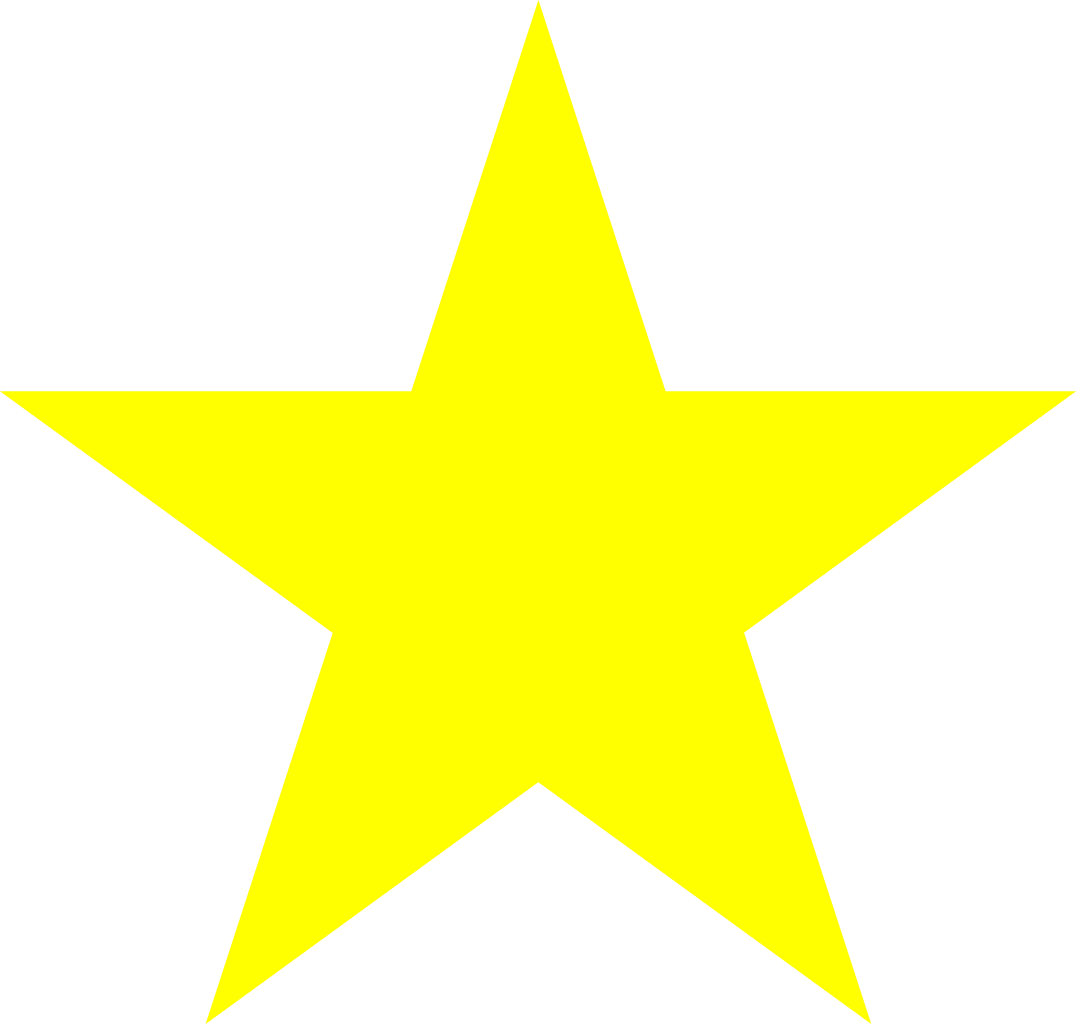 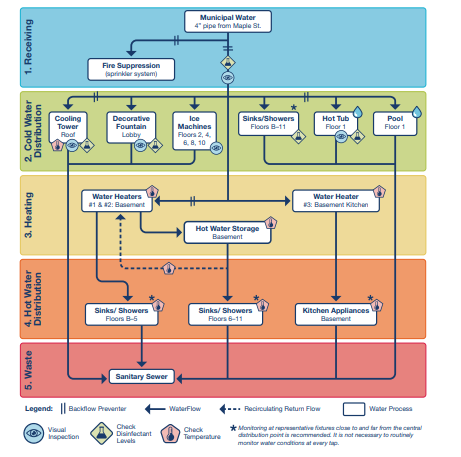 Describe the facilities water system
Healthcare Facilities Be sure to include descriptions of water sources relevant to:
 • Patient care areas
 • Clinical support areas
• Components and devices that can expose patients to contaminated water 
Develop an ongoing dialogue with your drinking water provider so that you are aware of changes that may affect your building’s water supply
https://www.cdc.gov/legionella/wmp/toolkit/index.html
54
© 2022 NADONA LTC
[Speaker Notes: The second element is to develop a simple written description of the building’s water systems, along with visual flow diagrams of how water enters and travels through the building. The map should include details about where the building connects to the municipal water supply; how water is distributed; and where pools, hot tubs, cooling towers, storage reservoirs, and water heaters or boilers are located. Be sure to identify water sources relevant to resident care—such as sinks, showers, and ice machines—and any medical or therapy equipment that may be sources of water exposure. . CDC has also developed an environmental assessment for buildings, which can help organize your water system assessment. Select the link to access the environmental assessment.]
Element Three
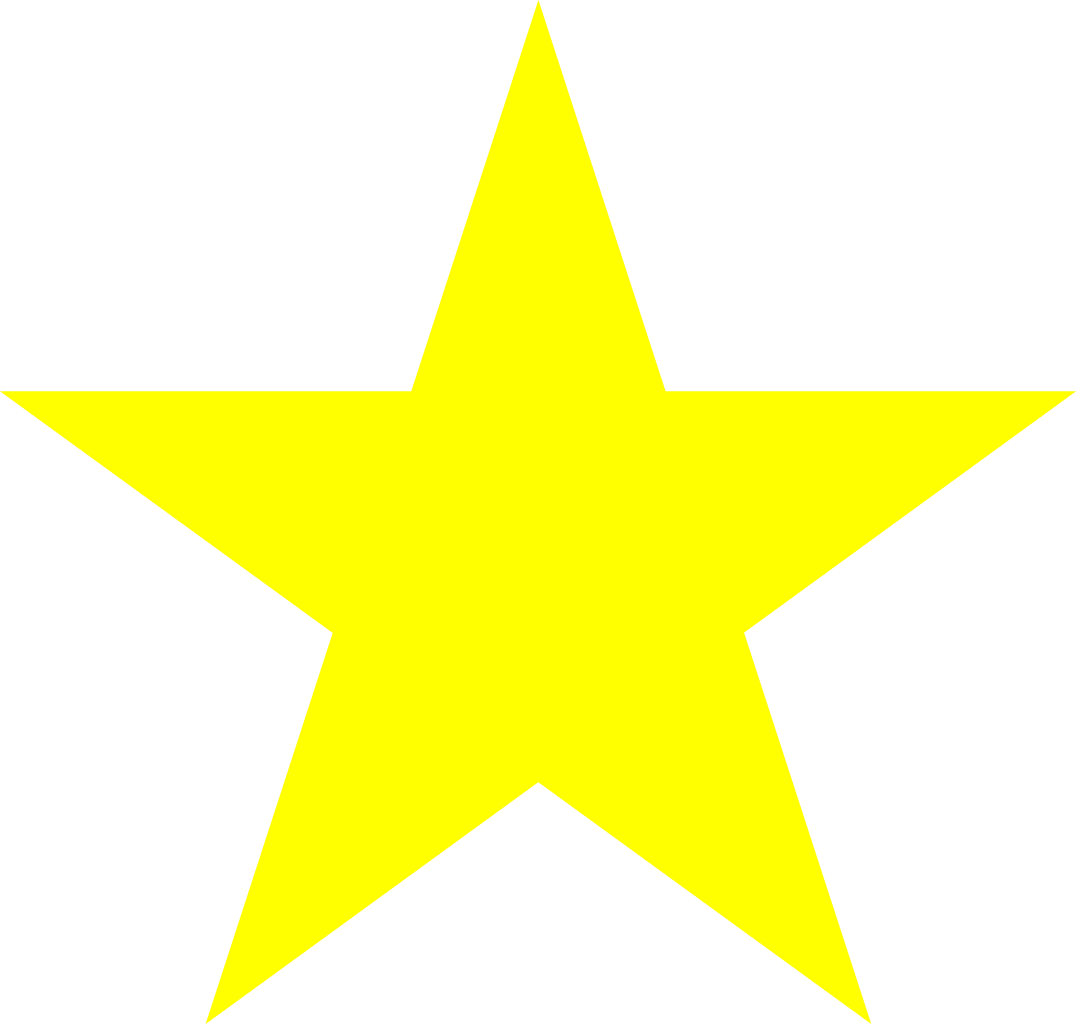 Identify Areas Where Legionella Could Grow and Spread 
Age of Pipes & Reservoirs
Accumulation of debris, scale, and sediment within pipes or storage tanks can alter the circulating disinfectant levels and allow for biofilm formation.
 Flow & recirculation of hot water
Heating water can reduce disinfectant level
Recirculation of  hot water with decreased disinfectant can cool to a temp where Legionella can grow
Stagnation (sitting in pipes) can result in
Inappropriate temp
Sediment accumulation
Biofilm buildup
55
© 2022 NADONA LTC
[Speaker Notes: Biofilm is a layer of organisms and the slime they secrete that develops on a continually moist surface and protects pathogens from heat and disinfectants.]
Element Three cont.
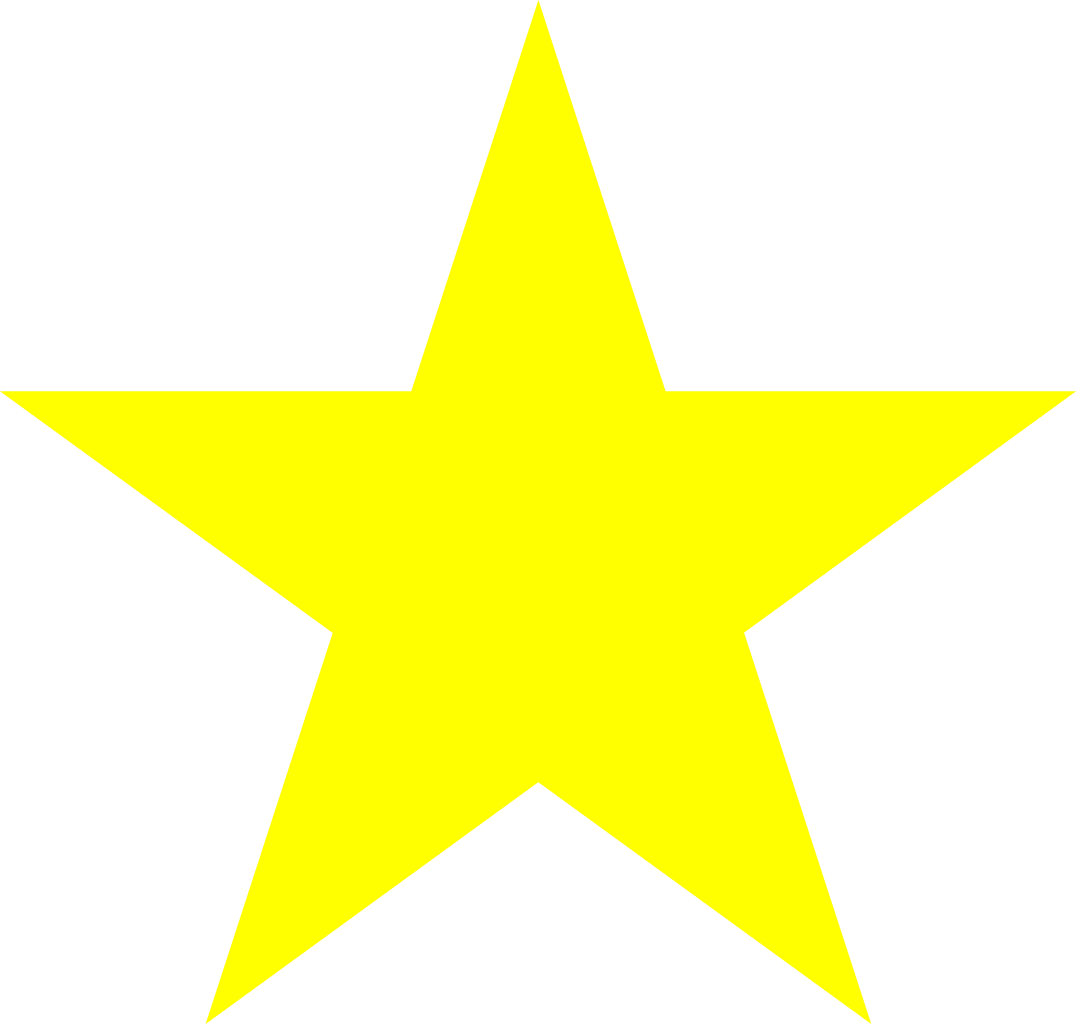 Areas of low flow or stagnation
Low or no flow due to design or decreased use encourages biofilm
Temp not maintained at adequate temp or disinfectant levels
Areas where water not used enough causes pathogen growth
Disruptions to the water system
Construction/renovations/installation of new pipes
Cause vibration & changes in water pressure & flow
Dislodges pathogens & biofilms
Could occur in facility or city water system
Impacts water quality & safety
56
© 2022 NADONA LTC
[Speaker Notes: Piping that is subject to low or no flow due to design or decreased water use such as capped pipes or unused faucets, which are sometimes called “dead legs,” can encourage biofilm growth because the water is not flowing well or maintaining adequate temperature or disinfectant levels. Similarly, areas of a building where water is not being used frequently, such as a closed unit, may facilitate pathogen development in the pipes and fixtures where water flow is reduced.]
Element Four
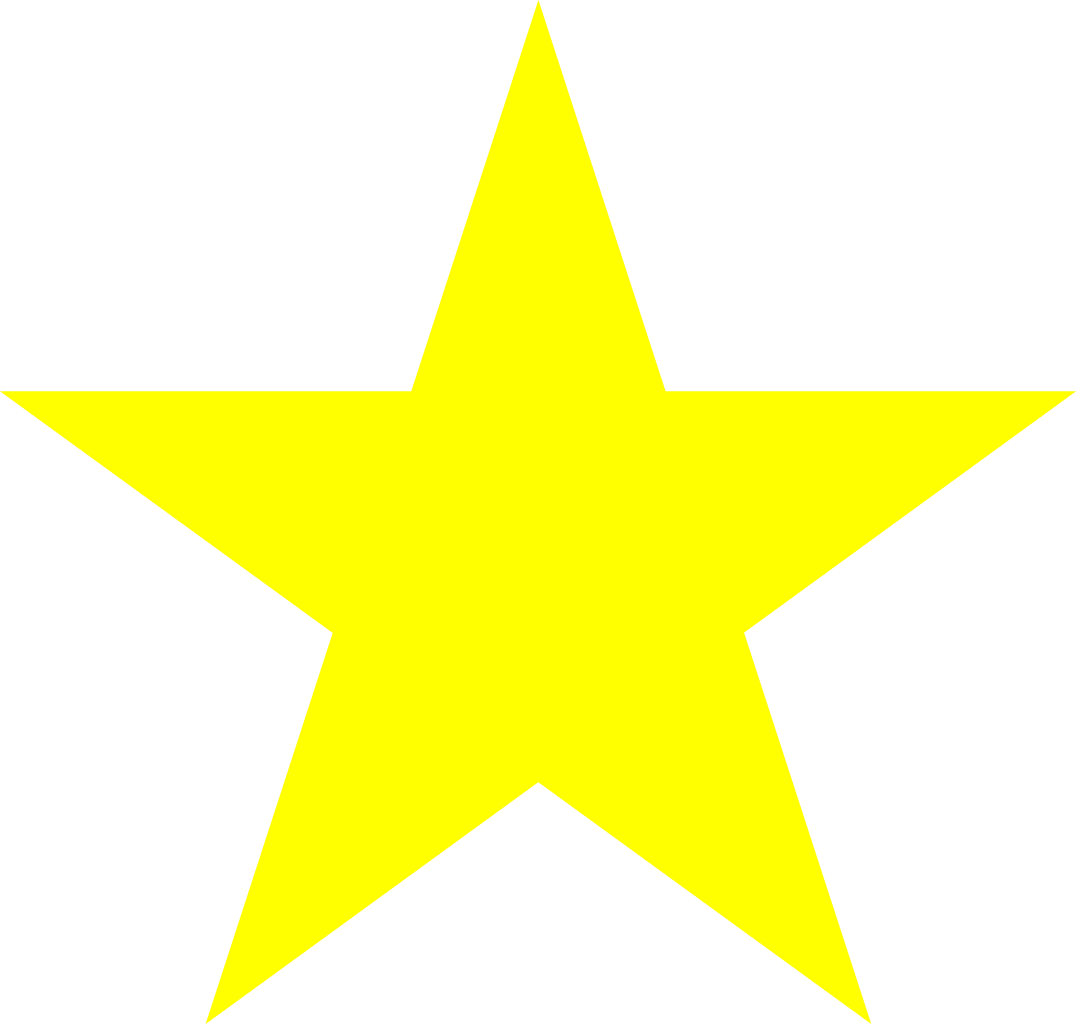 Define control measures & points for water monitoring
Control Measures
Visual – accessible tanks; pipes & equipment
Water temp
Disinfectant levels 
Based on the flow diagram – select different points to monitor one or more control measures







https://www.cdc.gov/infectioncontrol/pdf/guidelines/environmental-guidelines.pdf
https://www.epa.gov/sites/production/files/2016-09/documents/legionella_document_master_september_2016_final.pdf
© 2022 NADONA LTC
57
[Speaker Notes: Once you’ve assessed sites of water exposure and areas of vulnerability within your building’s water systems, your water management team should identify the control measures for monitoring water quality and the points within the systems to be monitored. Examples of control measures include visual inspection of accessible tanks,
pipes, and equipment; measuring hot and cold water temperatures; and measuring disinfectant levels. Based on the flow diagram of the building’s water systems, the team may select different points to monitor one or more of the selected controls. Resources are available to help define effective control limits for different water quality measures. CDC’s 2003 Environmental Infection Control Guidelines provide guidance on hot and cold temperature thresholds to control Legionella contamination in healthcare facility
water systems and include limited information about disinfectant level monitoring. There may also be state regulations on water temperatures in nursing homes, which may be different from parameters recommended by CDC. The guidelines provide some alternate options to address water safety when lower hot water temperatures are
required. In addition, the Environmental Protection Agency, or EPA, has posted a scientific review of the literature on technologies to control Legionella growth in on-premises plumbing, which includes detailed information on monitoring temperature and several disinfectant levels such as chlorine, monochloramine, and chlorine
dioxide.]
Element Five
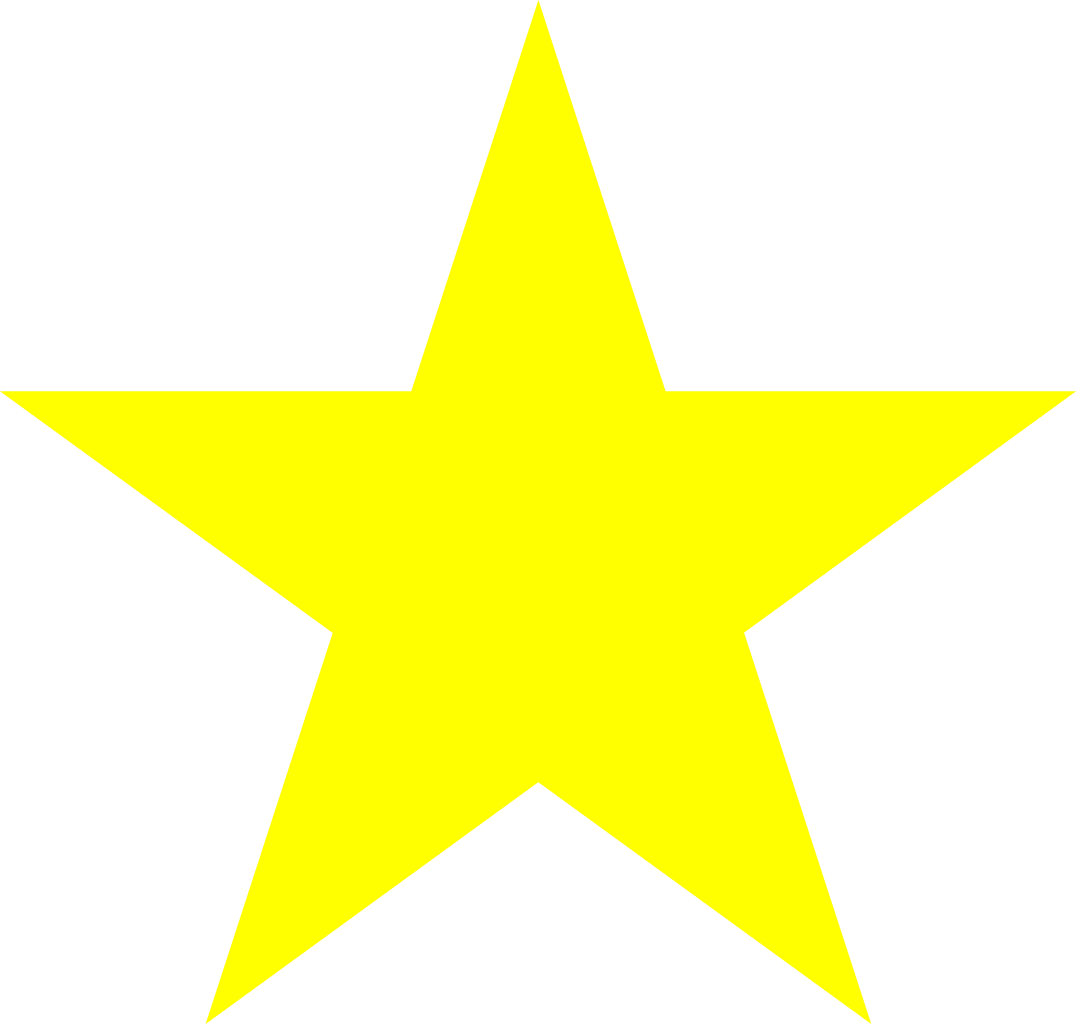 Establish interventions for when control measures are not met
Develop action plan
Who is notified
What is the immediate intervention
Document all actions taken
Verify that control measures are within limits (How to verify should be spelled out)
© 2022 NADONA LTC
CDC. Toolkit: Developing a Water Management Program to Reduce Legionella Growth and Spread in Buildings.https://www.cdc.gov/legionella/wmp/toolkit/index.html
58
[Speaker Notes: Similar to other process surveillance measures, once the water management team has implemented a monitoring process for water quality, the facility will need to review the results of that monitoring and establish a plan of action if control measures are out of range. The CDC Water Management Program Toolkit provides example scenarios that illustrate actions—such as increasing the frequency of water quality monitoring, sending water samples for testing, or taking a piece of equipment out of use—that might be taken if a control measure is found to be out of range. However, the specific actions will depend on the type of concern identified during monitoring.]
Element Five cont.
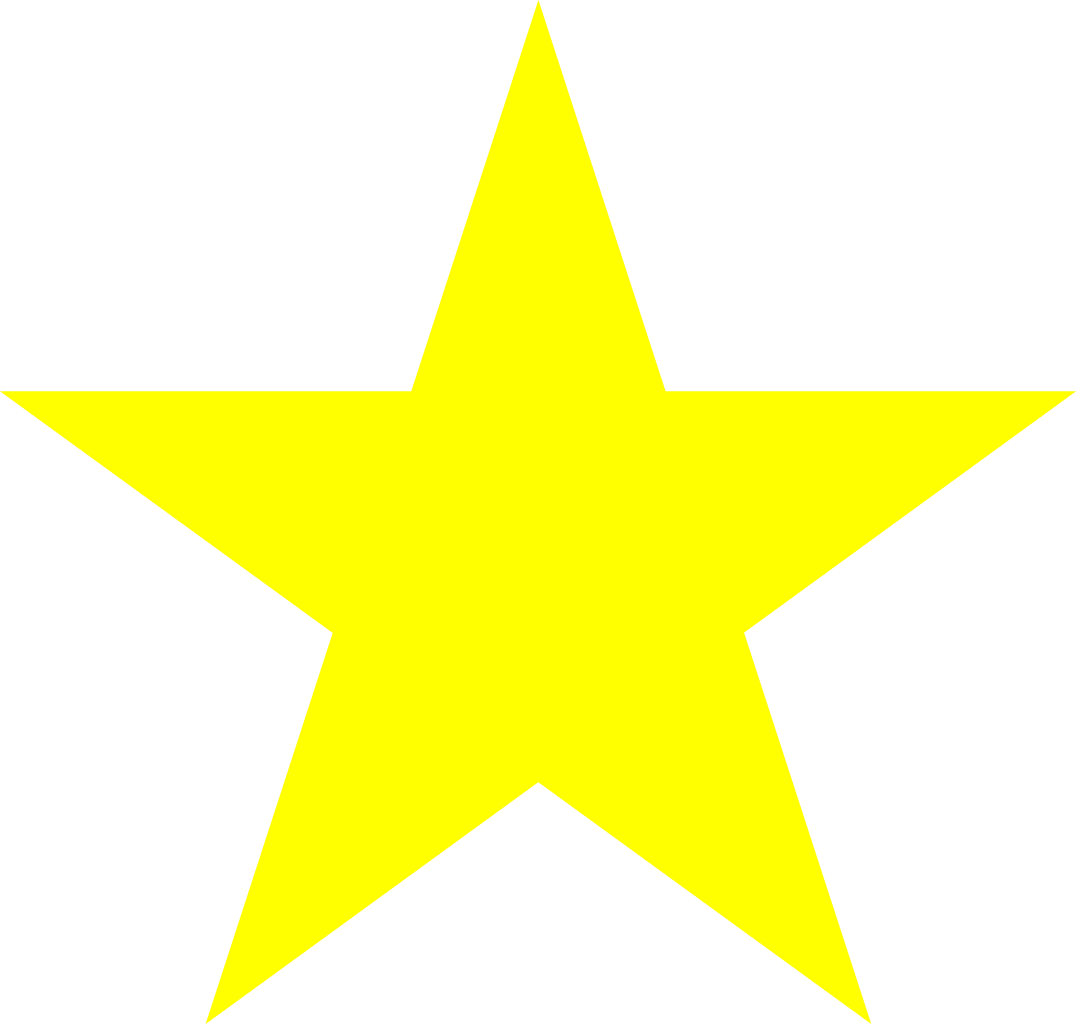 Contact Public Health for Water Quality concerns
Confirmed case of Legionnaire's disease ( if in building 10 or more days prior to infection
2 or more cases of Legionnaire's disease within a 12 month period
Rise in infections due to same waterborne pathogen (ex Pseudomonas or Acinetobacter
Proof of a drop in water quality during control point measuring that cant be resolved
59
© 2022 NADONA LTC
[Speaker Notes: If your facility’s water management program activities detect a problem in water quality, your State and local public health departments can offer support and guidance for how to investigate and address the problem.]
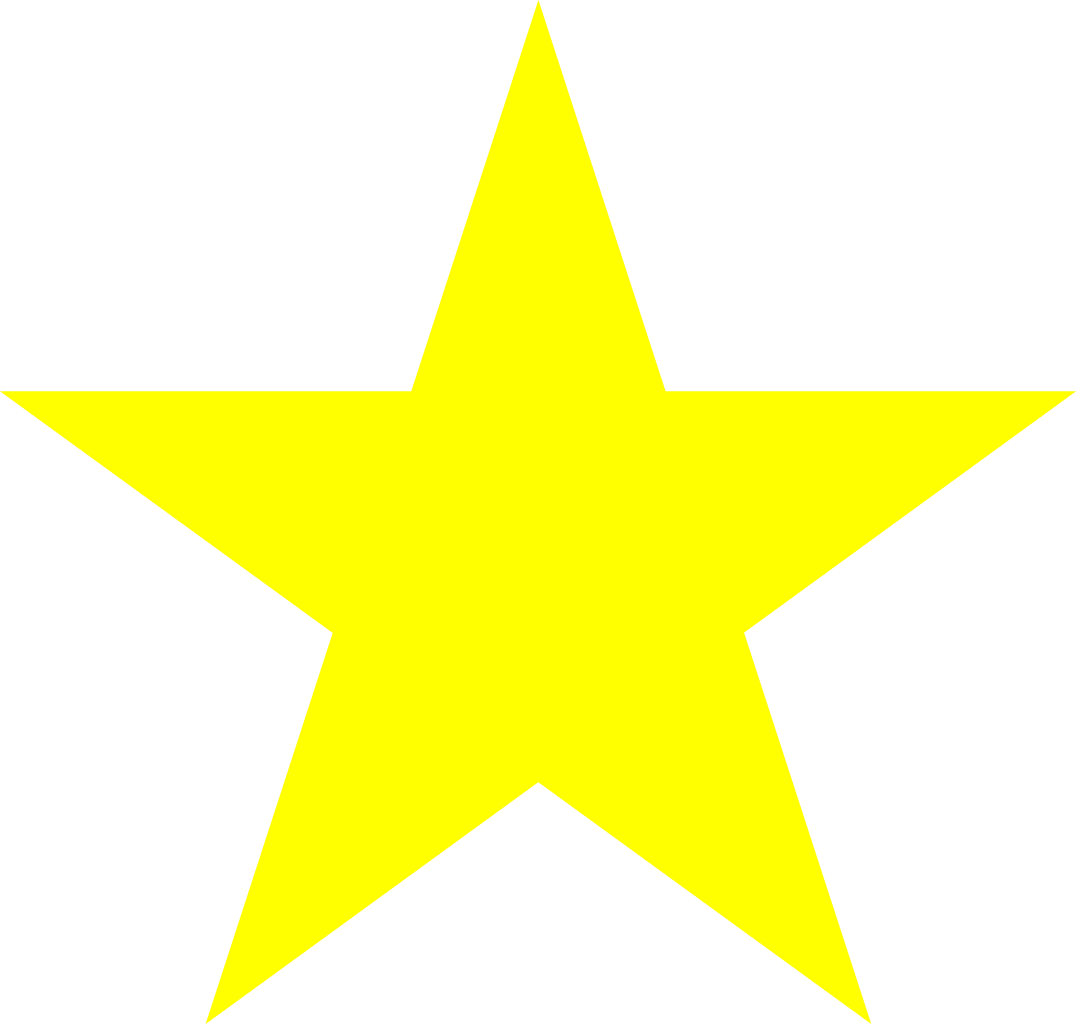 Element Six
Ensure that Program is effective 
Verification
Verification that the water management program is running as designed. (Are we doing what we said we would do?)
Establish procedures to confirm, both initially and on an ongoing basis
Validation 
Effectiveness (Is our program actually working?)
Establish procedures to confirm, both initially and on an ongoing basis, that the water management program effectively controls the hazardous conditions throughout the building water systems.
© 2022 NADONA LTC
CDC. Guidelines for Environmental Infection Control in Health-Care Facilities (2003). https://www.cdc.gov/infectioncontrol/guidelines/environmental/index.html
CDC. Legionella (Legionnaires' Disease and Pontiac Fever): For Clinicians. https://www.cdc.gov/legionella/clinicians.html
60
[Speaker Notes: Water management program teams that include infection control staff may also choose to use their facility’s routine surveillance for healthcare associated Legionnaires’ disease to validate their program. To look for healthcare-associated cases, histories for all patients with diagnosed Legionnaires’ disease should be reviewed for possible healthcare exposures and certain patients with healthcare associated pneumonia should be tested for Legionnaires’ disease.]
Element Six cont.
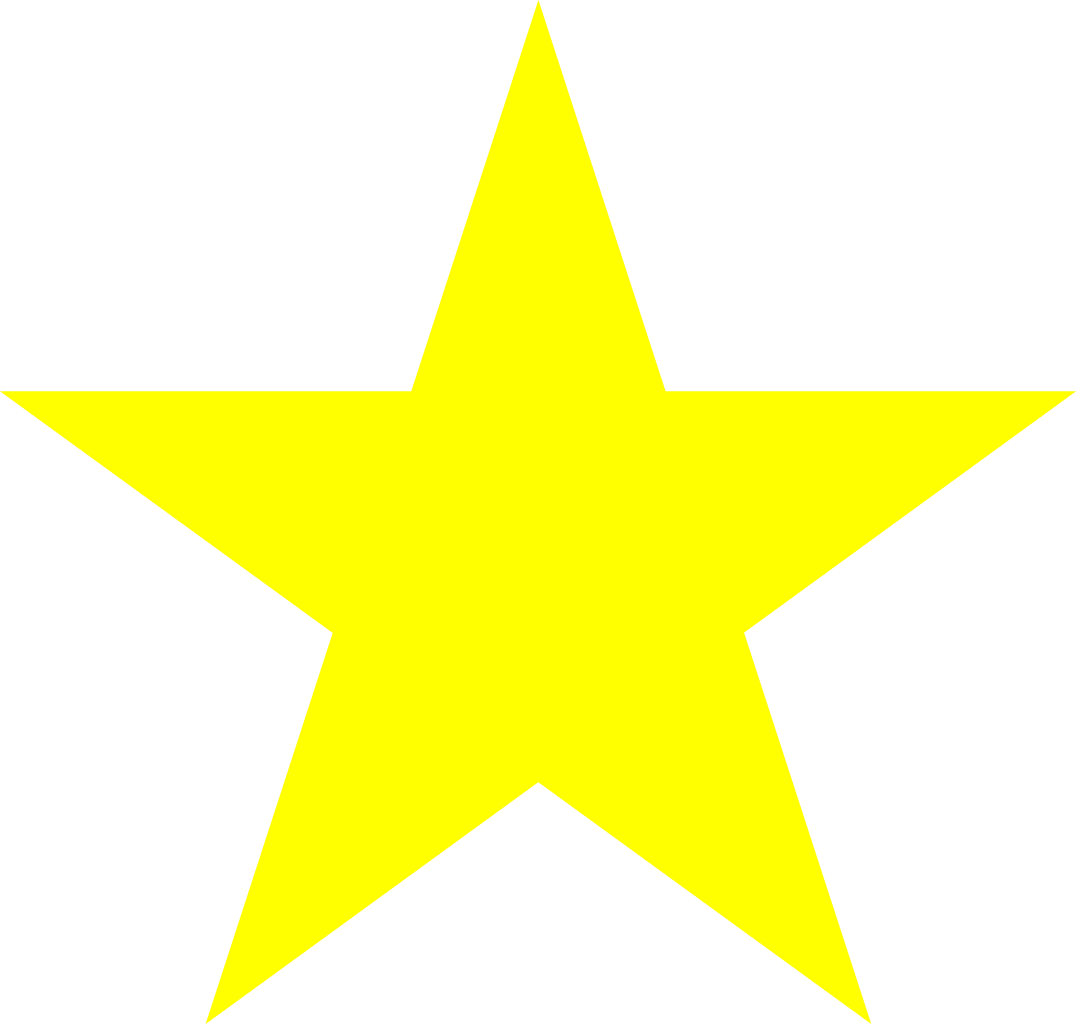 Validation cont.
Methods:
Environmental testing
Clinical Surveillance for infections
When determining a method consider
Facility & resident population
Available resources
Recent history with Legionella, Pseudomonas etc. over the past 13 months
61
© 2022 NADONA LTC
[Speaker Notes: Validation of the effectiveness of the program can be conducted either by performing environmental testing for the hazard—that is, Legionella—or conducting ongoing clinical surveillance for infections among residents and staff that may be  related to water exposure, such as the number of residents with, or the rate of infections from, waterborne pathogens. When selecting a validation strategy, your facility should consider the facility and resident population risk factors; available resources; and recent experience with Legionella, Pseudomonas, or other waterborne infections—for example, Legionella infections in the community within the last 12 months. For more information about environmental sampling for Legionella please refer to CDC’s Water Management Program Validation website. The CDC’s 2003 Environmental Infection Control Guidelines provides additional information on conducting clinical surveillance to prevent Legionnaires’ disease. For information about the diagnosis and management of Legionnaires’ disease, you can also refer to CDC’s Legionella website for clinicians.]
Element Seven
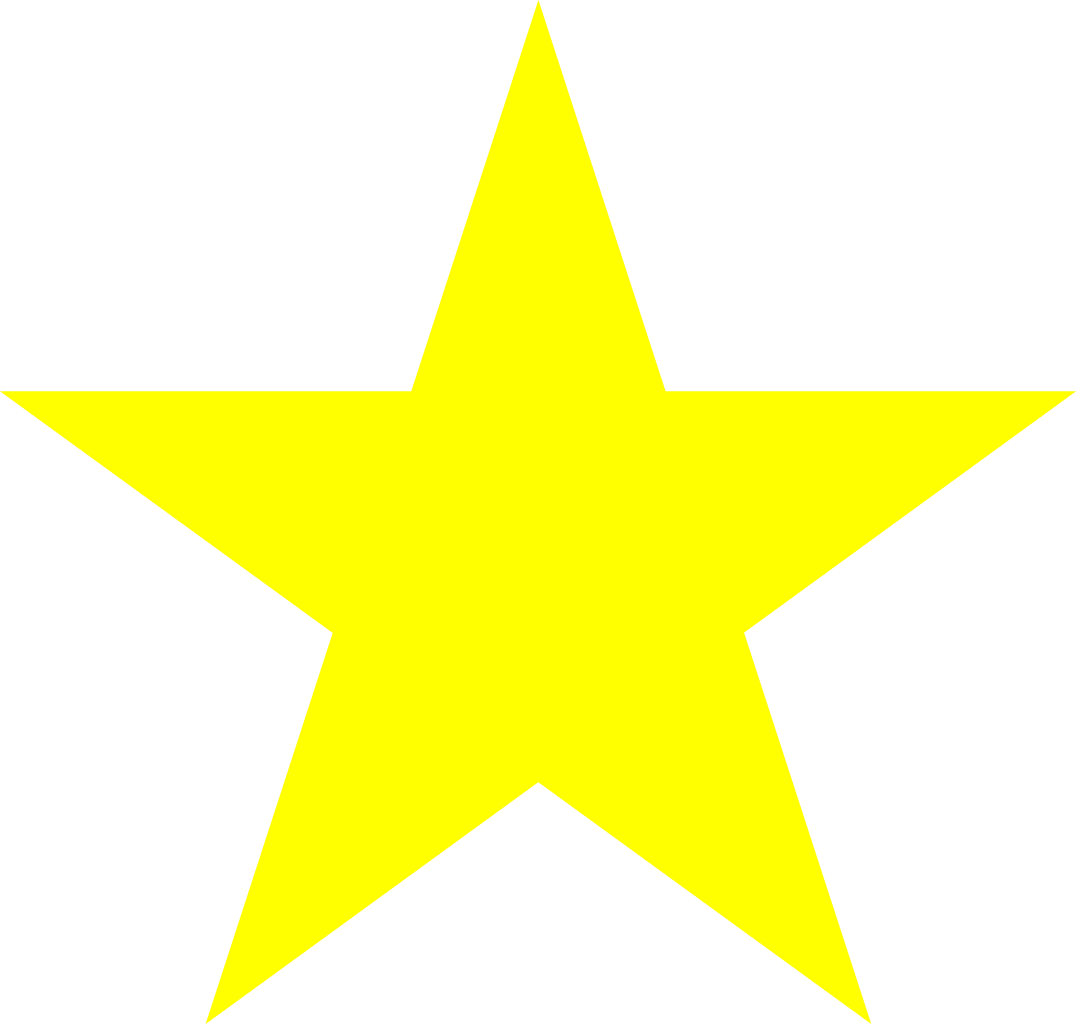 Document and Communicate Program Activities
Review & Update documentation
Water systems flow diagram; Risk assessment & control monitoring plan
Results of monitoring
Identification of & reaction to water incidents or escalated infections from waterborne pathogens
Modifications to the water management program and process – educate staff
Written report to Infection Prevention Committee and QAPI
62
© 2022 NADONA LTC
[Speaker Notes: The last element of a water management program is maintaining documentation of program activities and communicating about incidents with internal and external stakeholders. Your water systems diagram, risk assessment, and control monitoring plan can be reviewed annually and updated if there are any planned
changes, such as construction or renovation, that could impact the plumbing infrastructure. the results of control measure monitoring should be logged and reviewed with the Quality Assessment and Assurance Committee. In addition, detection of and responses to incidents related to water quality or
increased infections due to waterborne pathogens, along with the resolution of these issues, should be documented and shared with facility leadership, staff, residents, and family. Updates on the water management program and processes for monitoring water quality can be used to educate facility staff, including clinical providers,
about safe water practices, diagnosis and management of Legionnaire’s Disease, and other waterborne disease prevention practices.]
Additional  Approaches
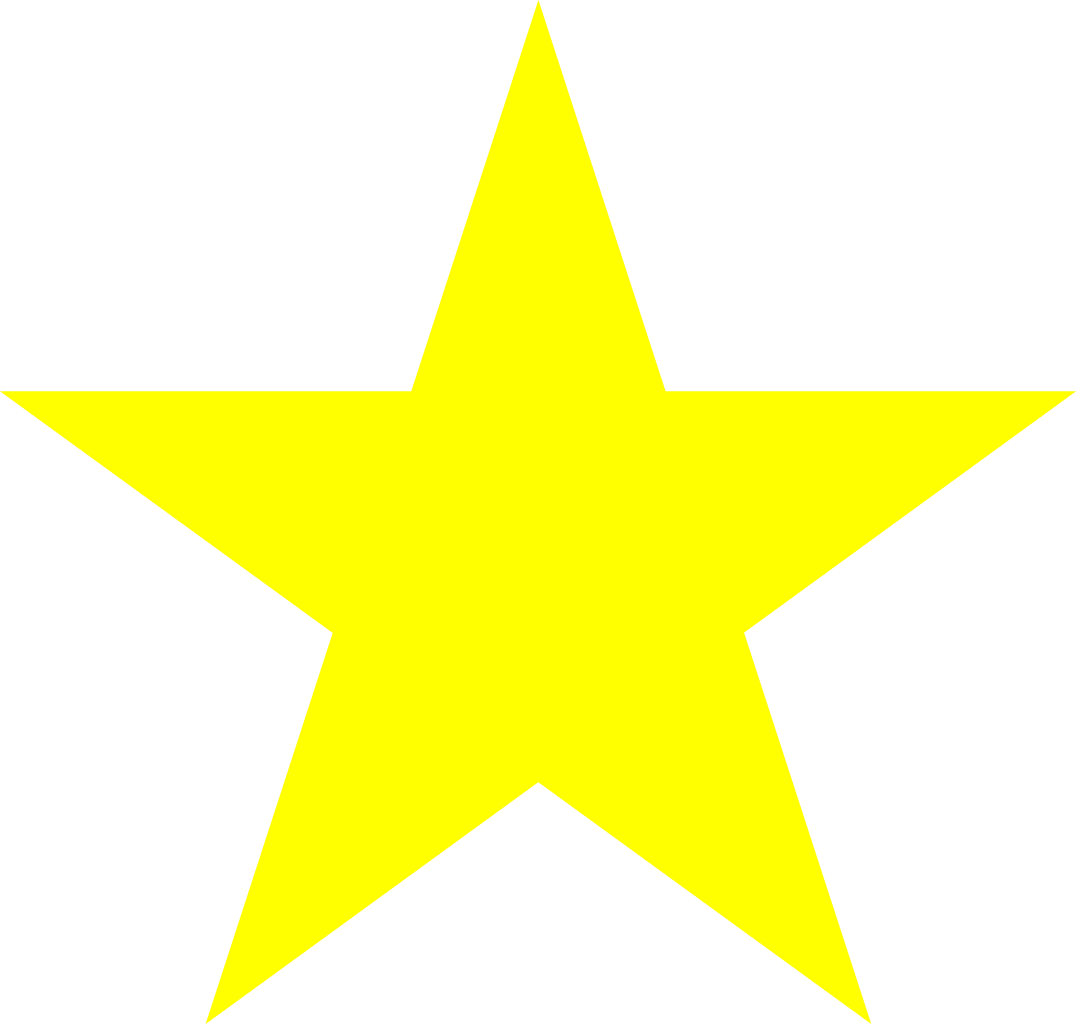 Practices to prevent waterborne pathogen transmission
Avoid splash contamination in medication preparation areas.
Eliminate reservoirs of contaminated water within equipment.
Clean and disinfect sink bowls and surfaces around the sink.
Avoid fountains in resident care areas.
Use the type of water appropriate to the medical device or procedure.
63
© 2022 NADONA LTC
[Speaker Notes: Even if water quality is effectively maintained within your building’s plumbing and devices, water is not sterile. As mentioned in Lesson One, several waterborne pathogens, such as Pseudomonas and NTM, occur normally in water and can be a source of infection if water contaminates sterile injectable medication or biofilms form in water reservoirs of equipment used for hydrotherapy or ventilators. Infection prevention practices to control the transmission of waterborne pathogens include preventing splash contamination during medication preparation or administration by not storing or preparing medication around sinks—remember, water can splash or spread as droplets for more than one meter from a sink—eliminating reservoirs of contaminated water or biofilm within equipment; regularly cleaning and disinfecting sink bowls and surfaces around the sink using an EPA-registered product; and avoiding placement of decorative fountains in resident care areas. Staff should also ensure they use the type of water appropriate to the medical device or procedure. For example, use of sterile water during nebulizer therapy.]
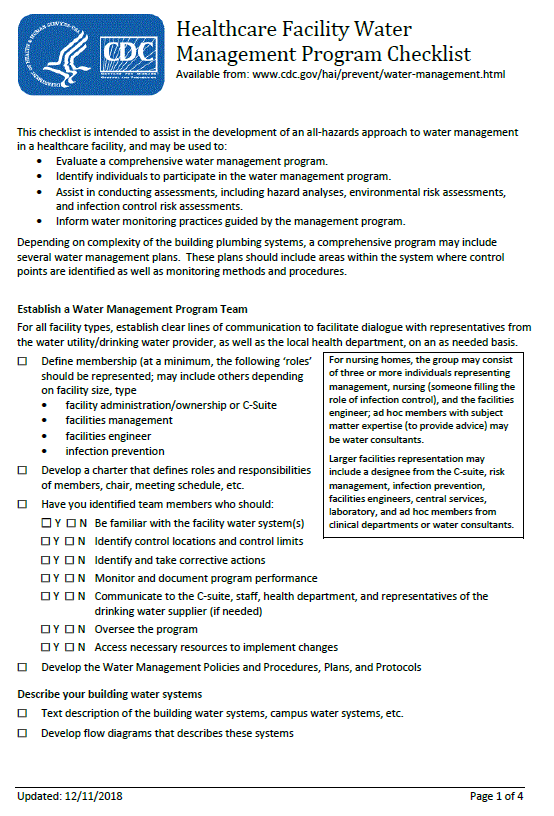 https://www.cdc.gov/HAI/pdfs/Water-Management-Checklist-P.pdf
64
© 2022 NADONA LTC
65
© 2022 NADONA LTC
66
© 2022 NADONA LTC
Quiz Question
CDC mandates that all residents in LTC must have their own Blood Glucose Monitor.
A. True
B. False


Please submit your answer with your homework to your instructor.
67
© 2022 NADONA LTC
Resources
CDC. Toolkit: Developing a Water Management Program to Reduce Legionella Growth and Spread in Buildings .https://www.cdc.gov/legionella/wmp/toolkit/index.html 
https://www.cdc.gov/injectionsafety/blood-glucose-monitoring.html
https://www.cdc.gov/legionella/wmp/healthcare-facilities/water-mgmt-validation.html
https://www.cdc.gov/infectioncontrol/guidelines/environmental/index.html
https://www.cdc.gov/legionella/clinicians.html
https://www.cdc.gov/HAI/pdfs/Water-Management-Checklist-P.pdf
68
© 2022 NADONA LTC
Resources cont.
https://www.cdc.gov/infectioncontrol/guidelines/environmental/index.htmlhttps://www.epa.gov/sites/production/files/2016-09/documents/legionella_document_master_september_2016_final.pdf
https://www.vdh.virginia.gov/content/uploads/sites/174/2021/10/SafeInjection.Glucometer.VDH_.9.24.2021-2.pdf 
https://www.cdc.gov/hepatitis/outbreaks/
https://www.cdc.gov/hai/index.html?CDC_AA_refVal=https%3A%2F%2Fwww.cdc.gov%2Fhai%2Fdpks%2Funsafe-injections%2Fdpk-unsafe-injections.html
https://www.cdc.gov/hepatitis/statistics/healthcareoutbreaktable.htm
69
© 2022 NADONA LTC
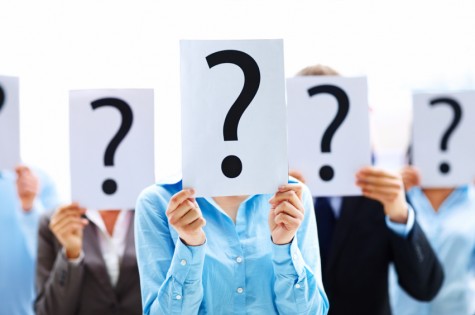 70
© 2022 NADONA LTC